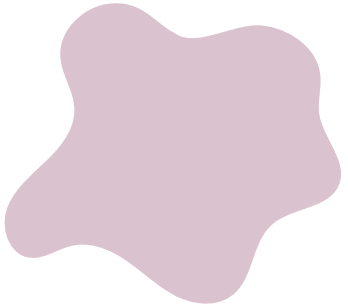 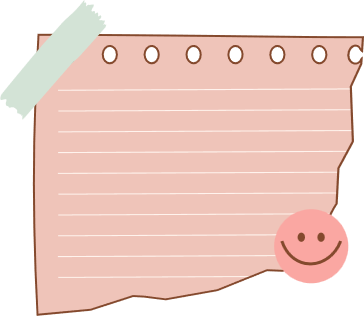 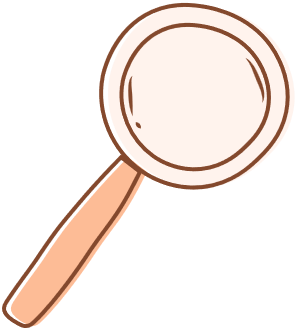 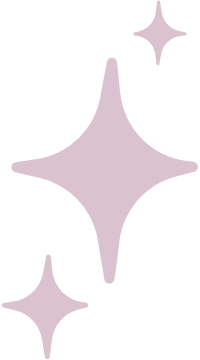 CHÀO MỪNG CÁC EM ĐẾN VỚI
 BUỔI HỌC NGÀY HÔM NAY!
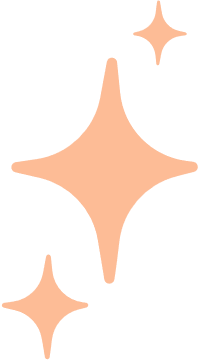 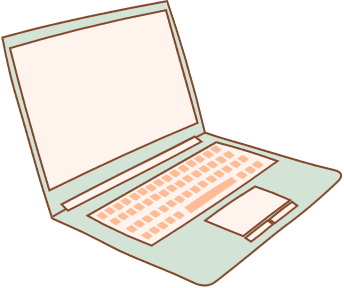 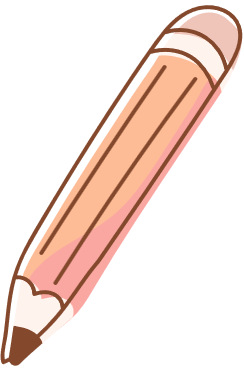 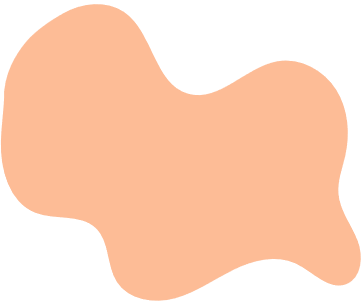 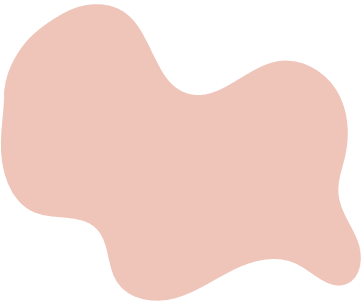 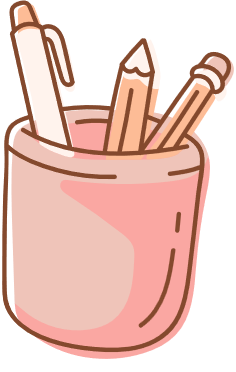 CHỦ ĐỀ A: MÁY TÍNH VÀ EM
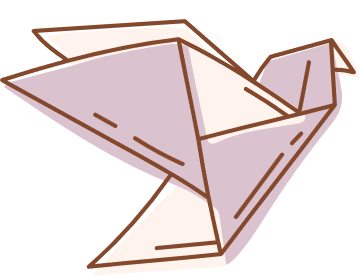 A.1. PHẦN CỨNG VÀ PHẦN MỀM
BÀI 1. 
PHẦN CỨNG MÁY TÍNH
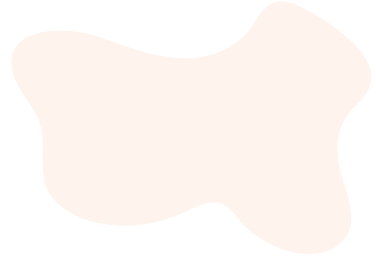 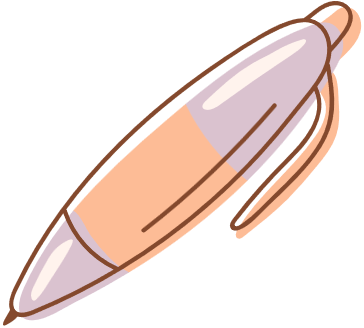 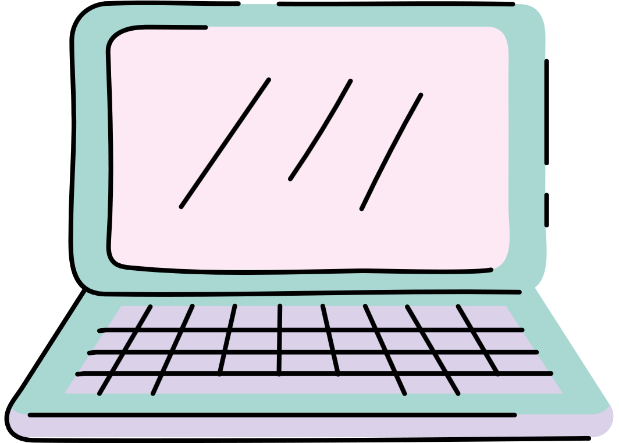 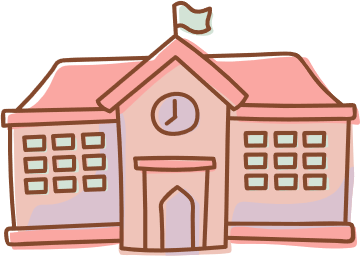 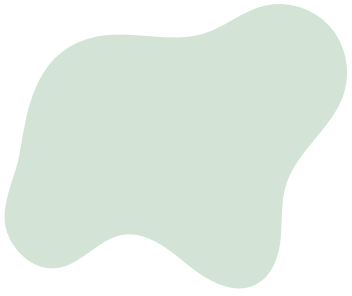 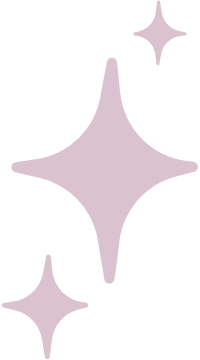 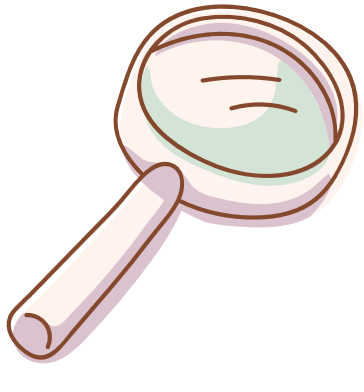 KHỞI ĐỘNG
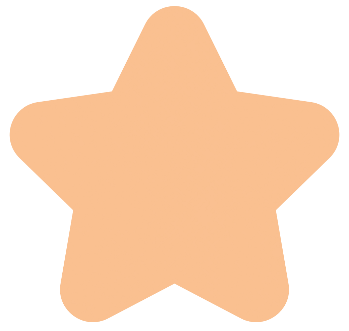 Em hãy kể tên những thiết bị thuộc thành phần cơ bản của máy tính?
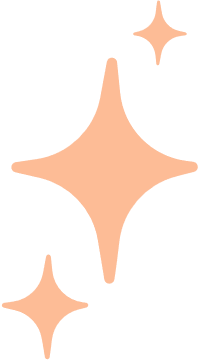 KHỞI ĐỘNG
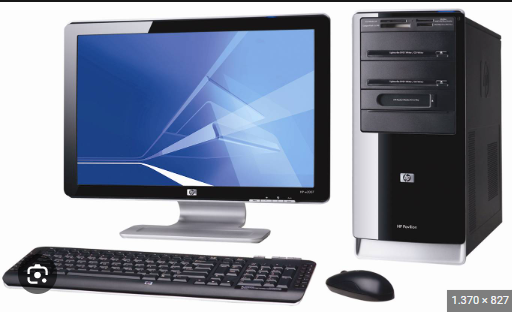 Thân máy tính
Màn hình máy tính
Bàn phím máy tính
Chuột máy tính
Em còn biết những thiết bị nào khác của máy tính, hãy chia sẻ cho bạn cùng biết?
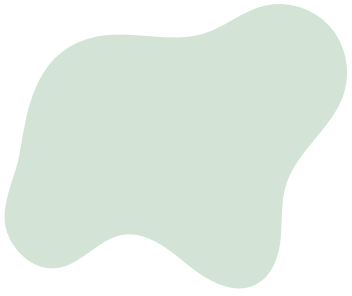 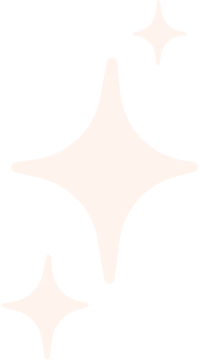 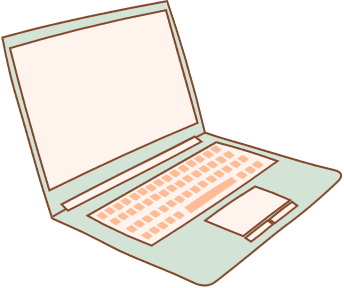 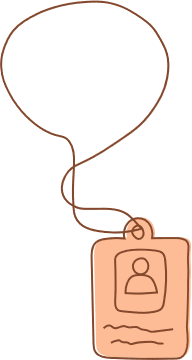 PHẦN 1.
PHẦN CỨNG VÀ THIẾT BỊ NGOẠI VI
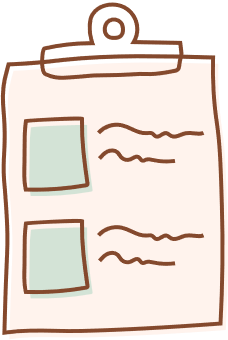 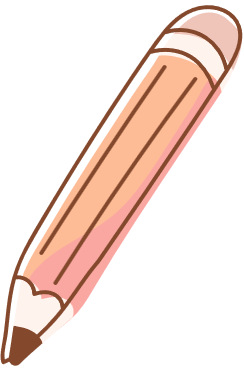 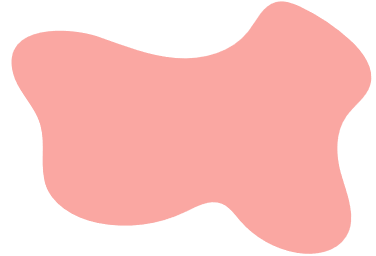 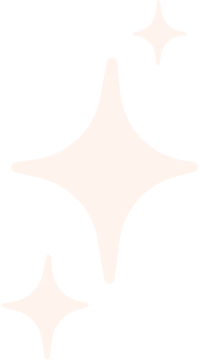 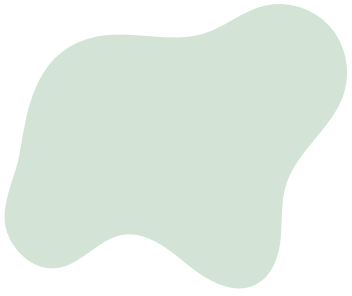 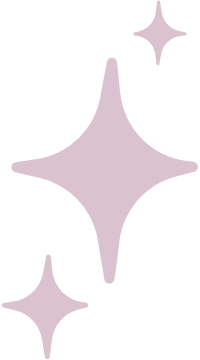 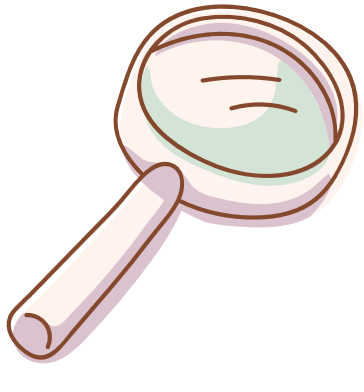 Đọc khái niệm mục 1 SGK trang 5 và trả lời câu hỏi:
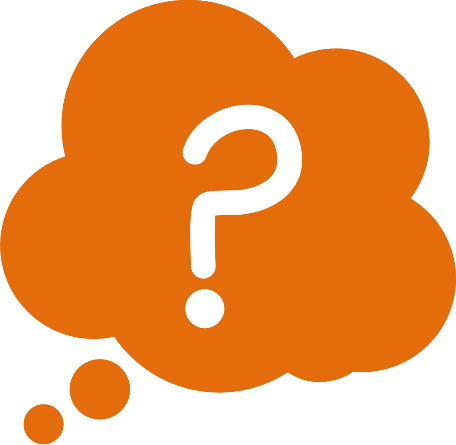 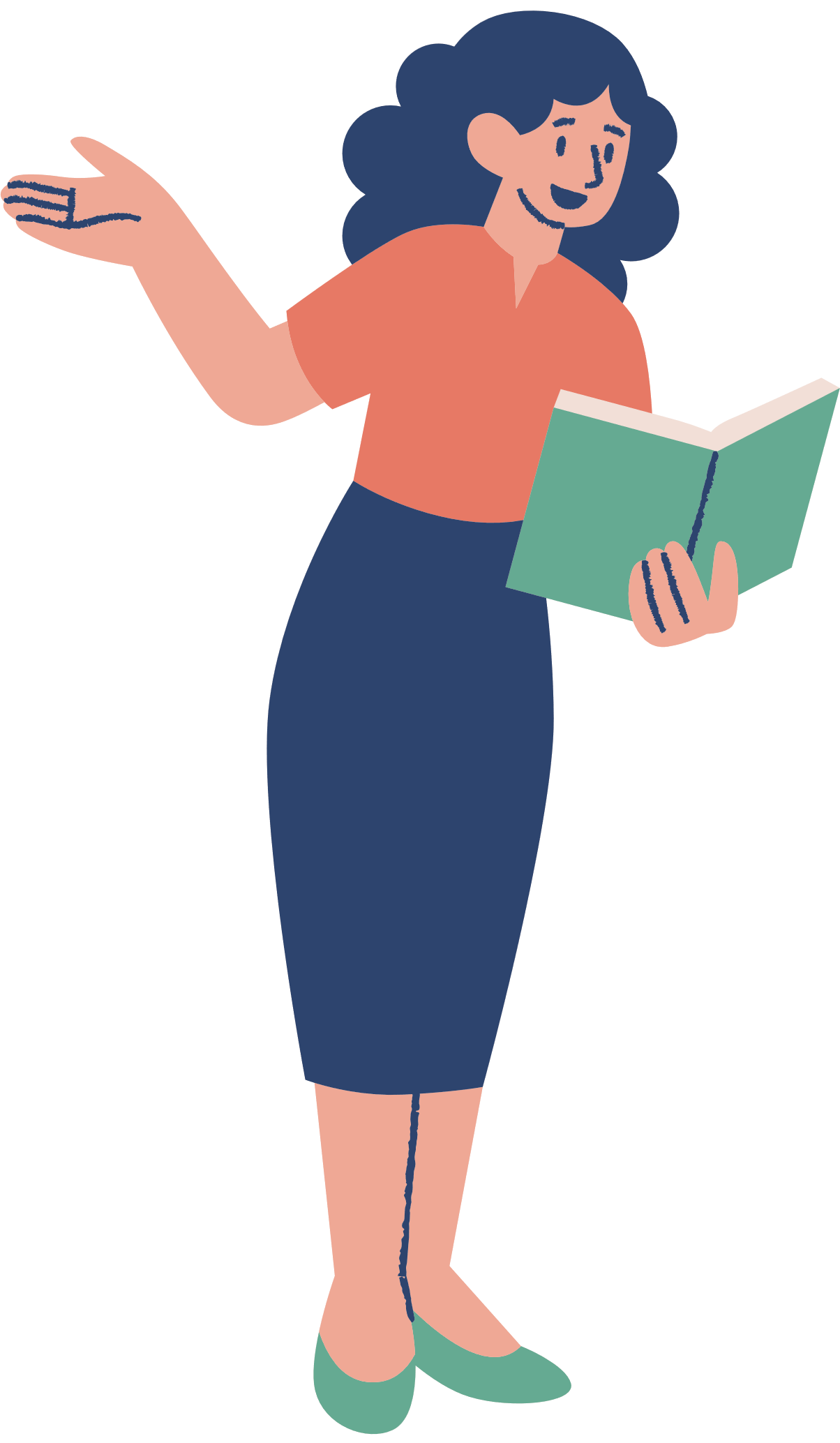 Phần cứng của máy tính là gì? Các thiết bị phần cứng bên ngoài thân máy được gọi là gì?
Kể tên một số phần cứng của máy tính.
Làm thế nào em nhận biết được đó là phần cứng của máy tính.
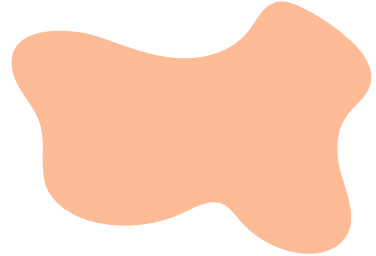 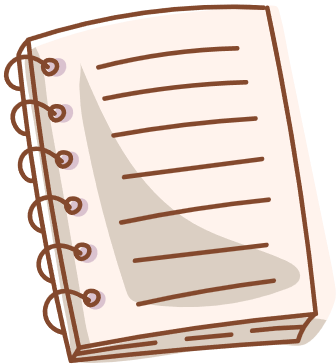 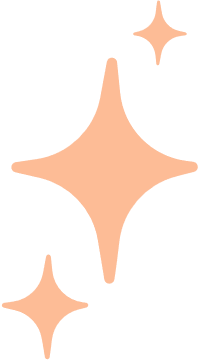 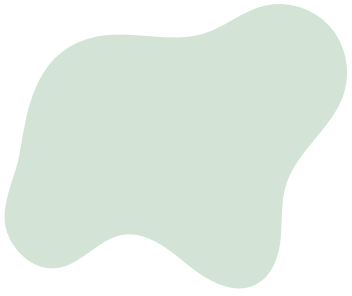 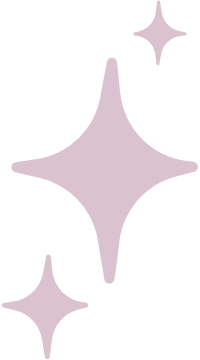 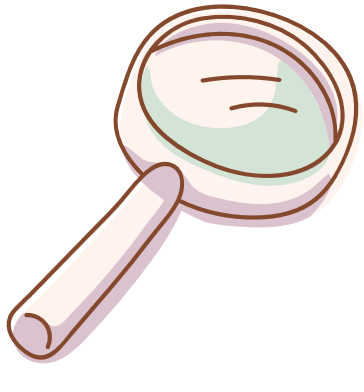 Phần cứng: là những thiết bị của máy tính ở bên trong và bên ngoài thân máy, kể cả thân máy. (CPU, ổ cứng, bàn phím,…)
Thiết bị ngoại vi: là các thiết bị phần cứng bên ngoài thân máy.
Nhận biết: phần cứng có thể nhận biết được vì chúng ta có thể quan sát hình dạng của chúng.
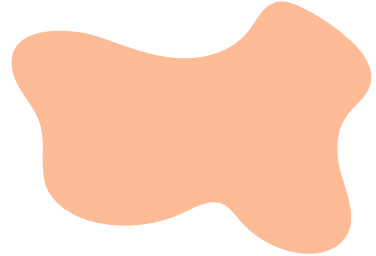 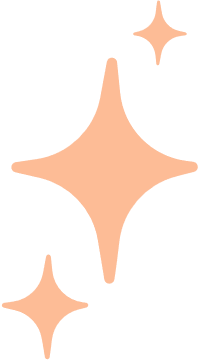 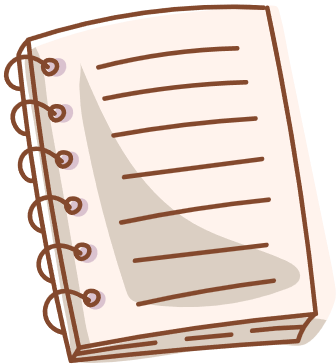 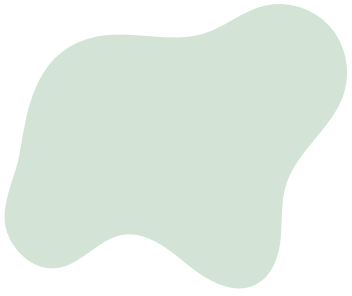 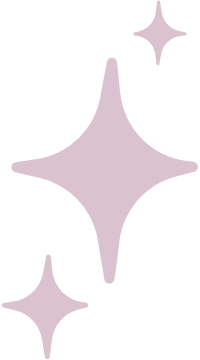 Một số thiết bị ngoại vi phổ biến được chỉ ra ở Hình 1. Theo em, mỗi thiết bị này bổ sung cho máy tính chức năng gì? Hãy chia sẻ cho các bạn cùng biết.
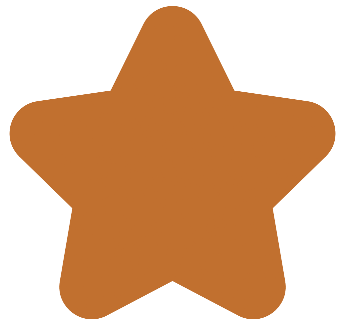 Thảo luận nhóm đôi
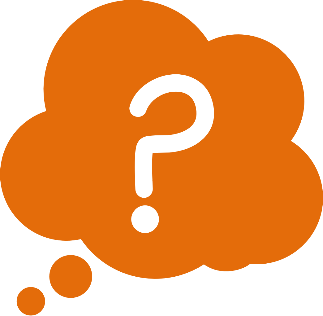 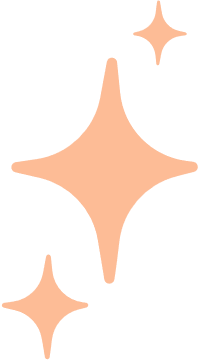 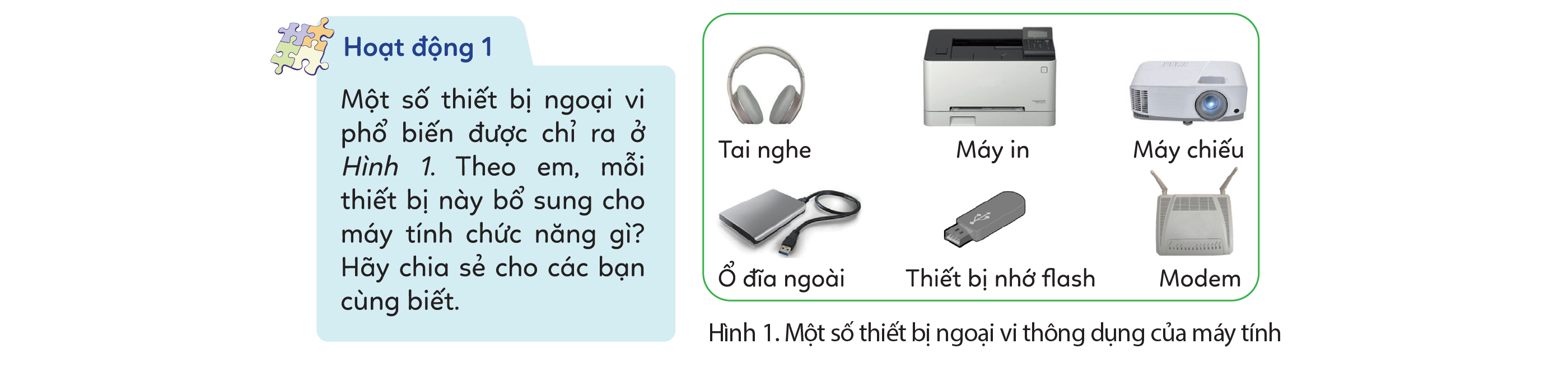 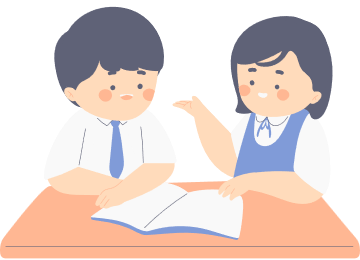 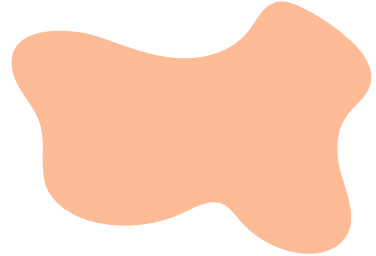 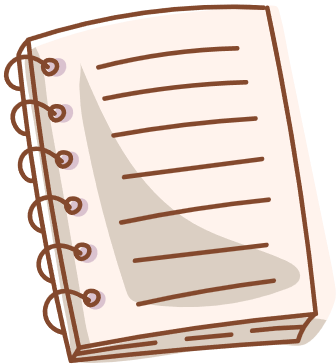 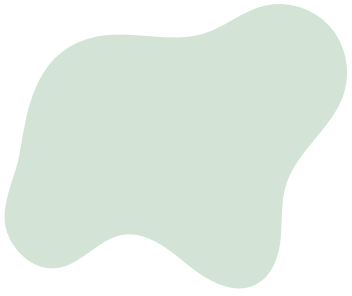 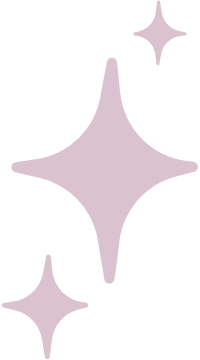 Các thiết bị ngoại vi giúp máy tính thực hiện chức năng gì. Nêu ví dụ.
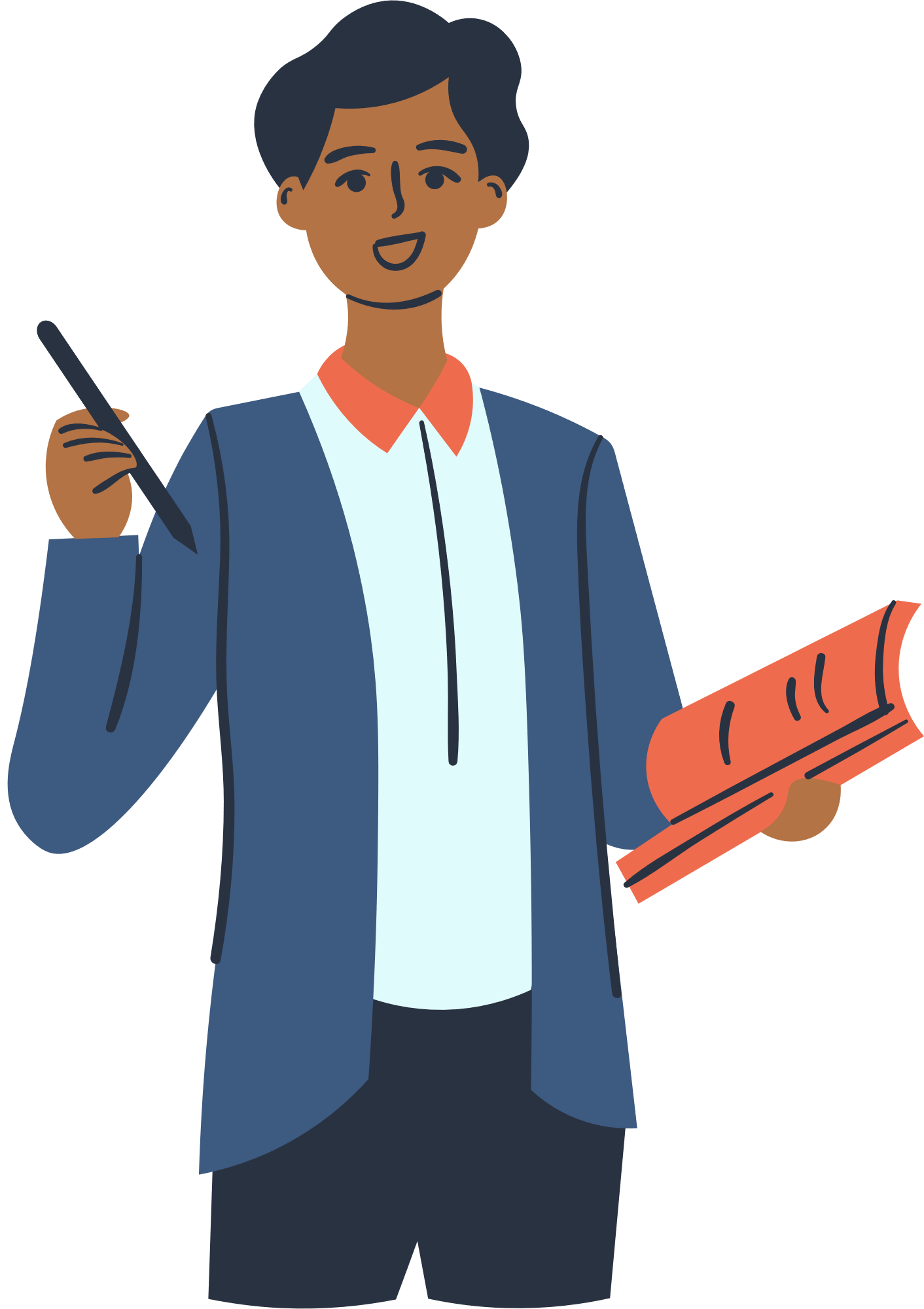 Vai trò:
 Giúp máy tính tiếp nhận và đưa ra thông tin.
 Giúp máy tính mở rộng khả năng lưu trữ.
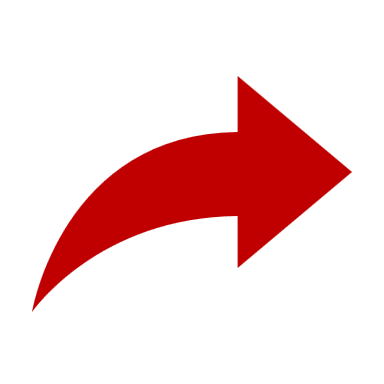 Ví dụ:
Máy in: bổ sung chức năng in thông tin ra giấy.
Modem: bổ sung chức năng nhận và gửi thông tin trong mạng máy tính.
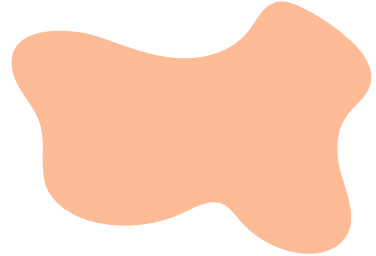 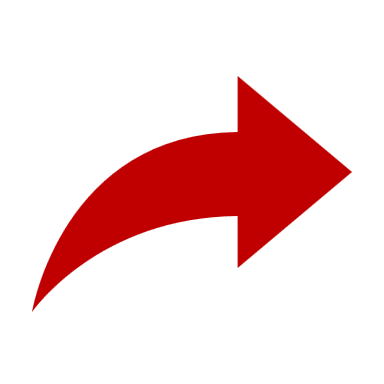 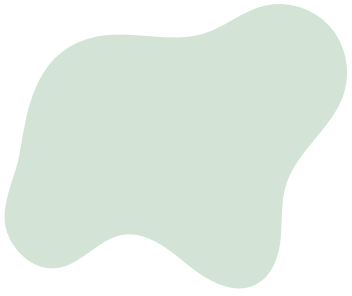 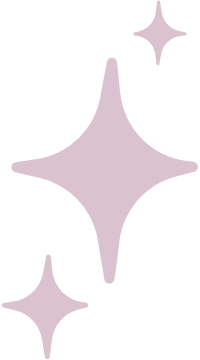 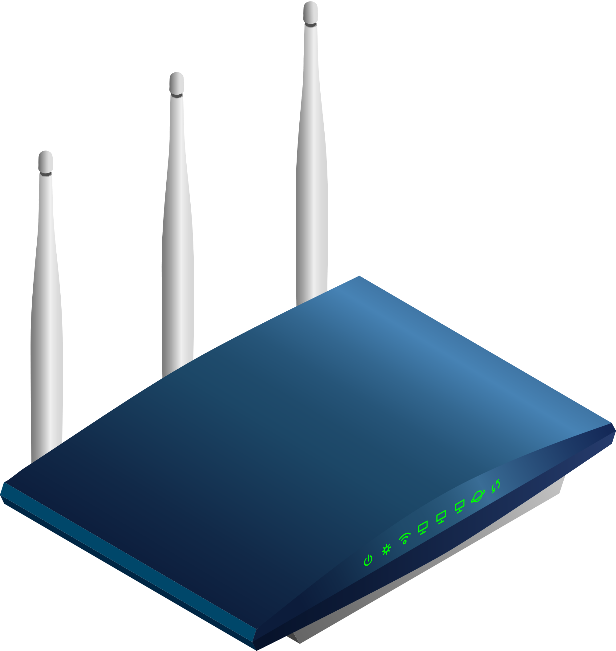 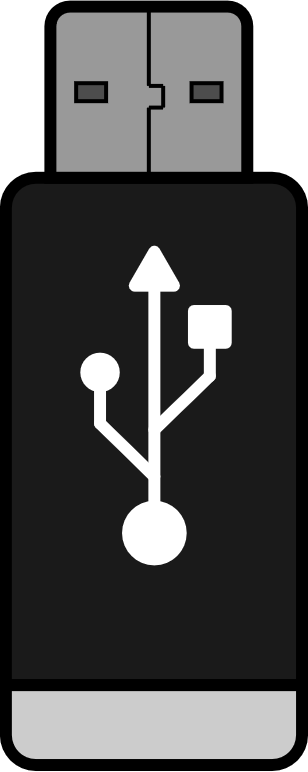 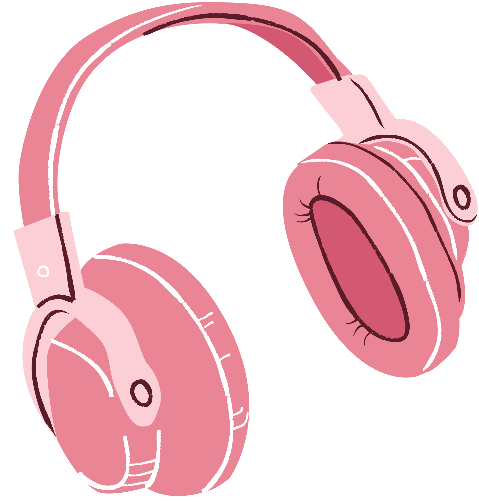 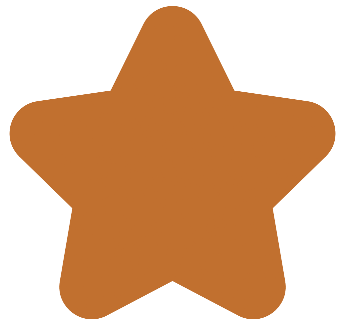 Trả lời
Lưu trữ thông tin, dữ liệu của máy tính và có thể tháo rời.
Nghe âm thanh phát ra từ máy tính.
Điều khiển tín hiệu mạng.
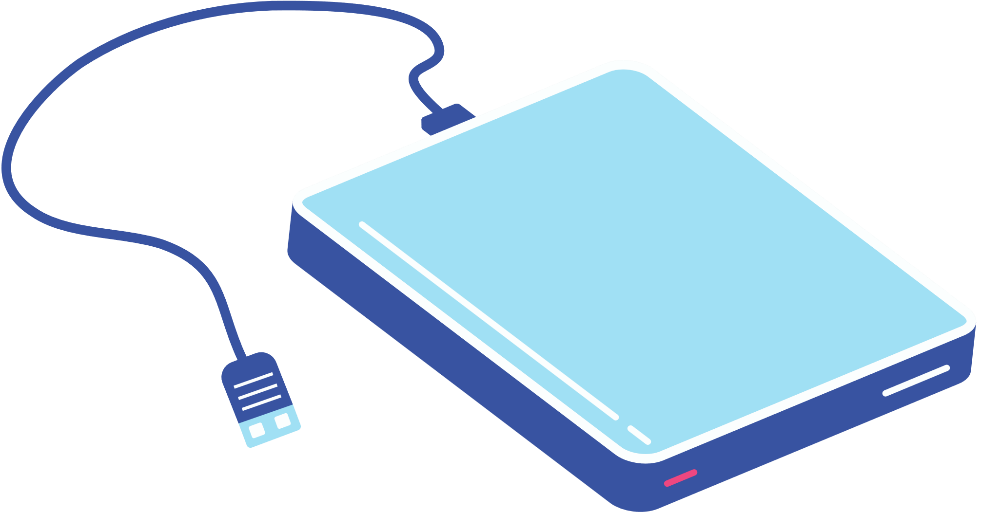 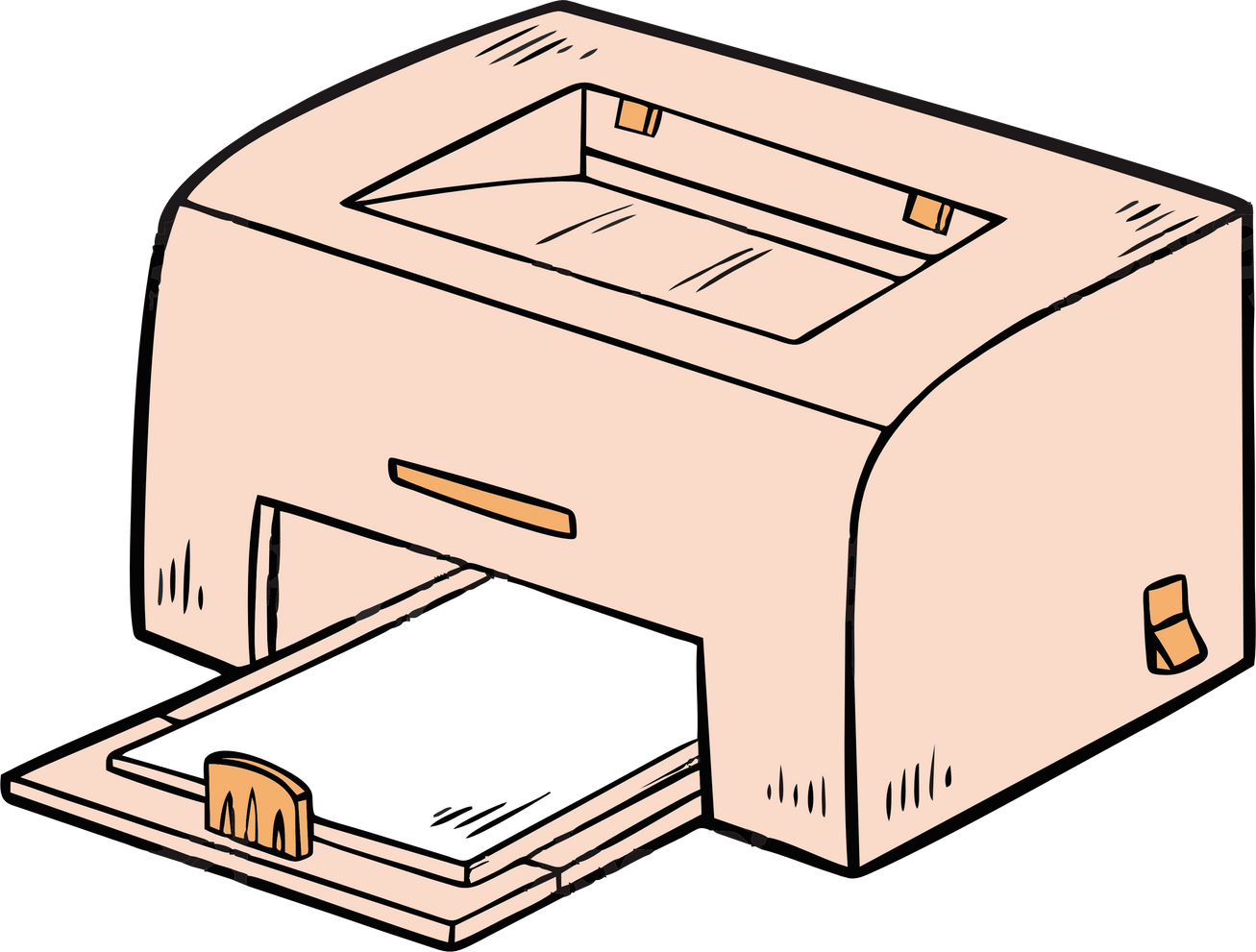 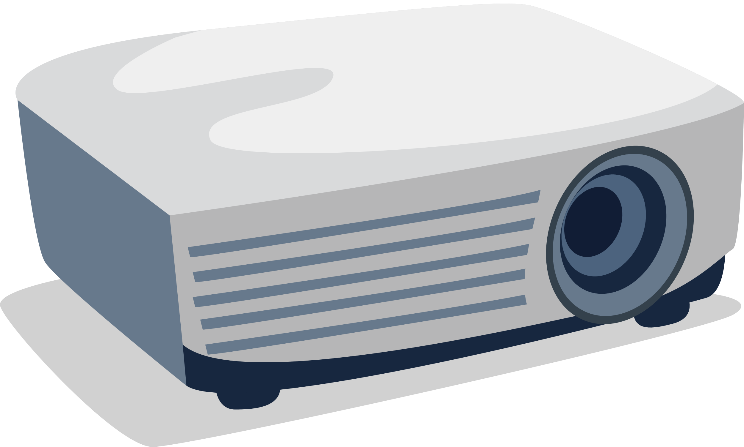 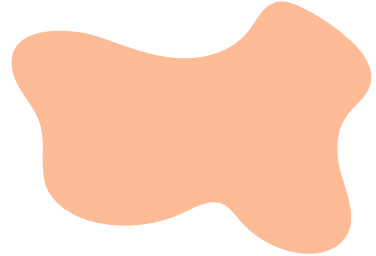 Đọc và ghi dữ liệu lên đĩa DVD, CD
Truyền tải hình ảnh, bài giảng với kích thước màn hình rộng lớn.
In các dữ liệu từ máy tính ra giấy.
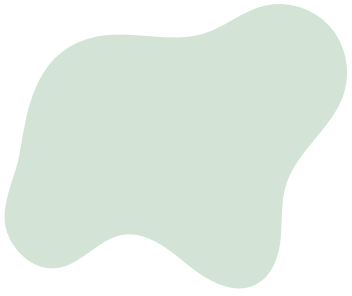 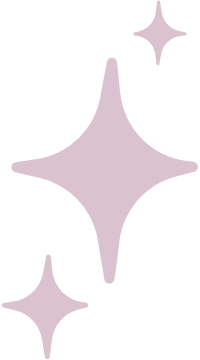 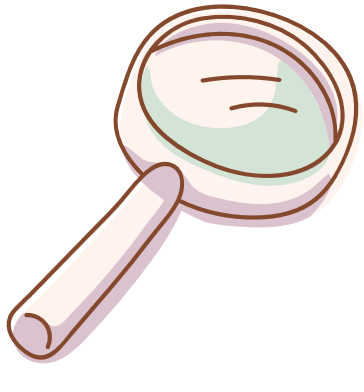 KẾT LUẬN
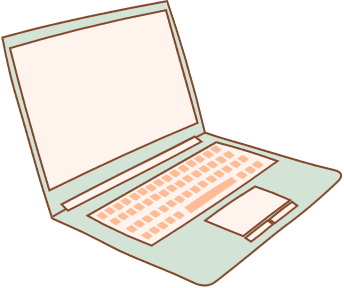 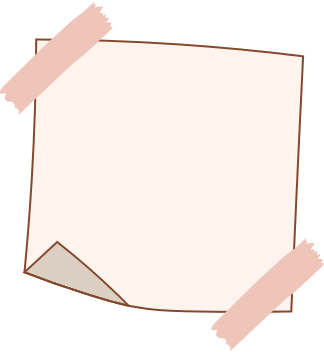 Mỗi thiết bị ngoại vi bổ sung chức năng hữu ích cho máy tính.
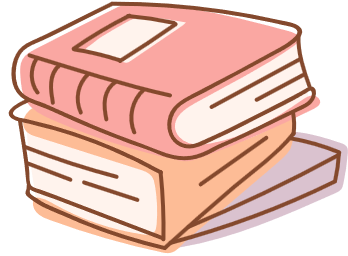 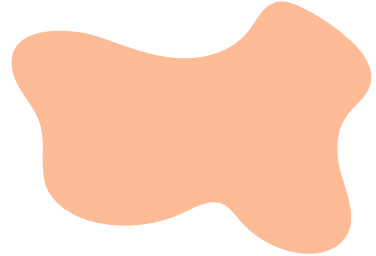 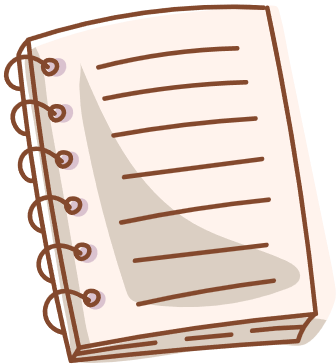 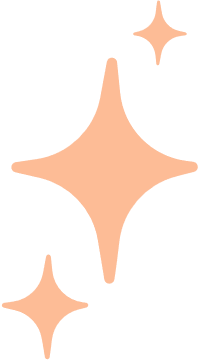 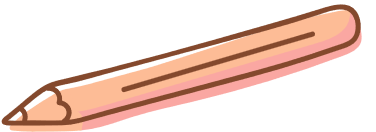 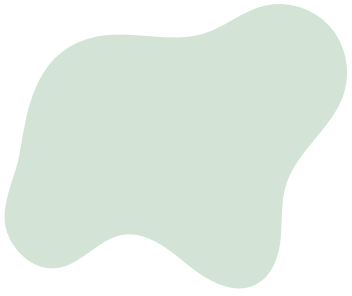 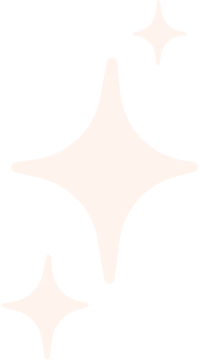 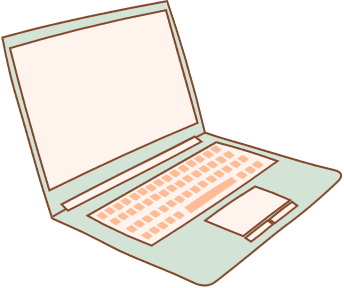 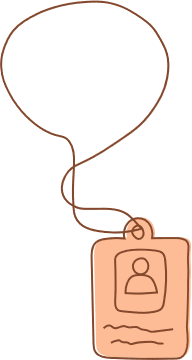 PHẦN 2.
TÌM HIỂU VỀ CÁC THIẾT BỊ 
PHẦN CỨNG BÊN TRONG THÂN MÁY
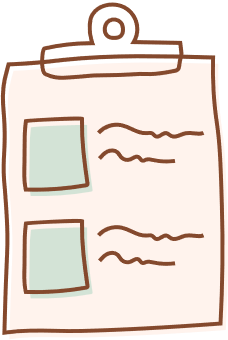 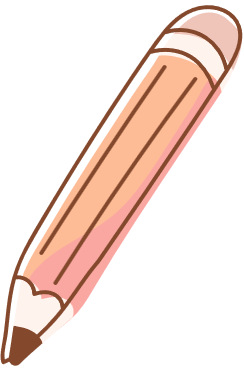 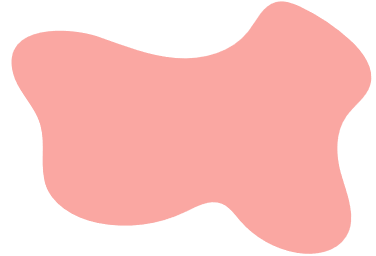 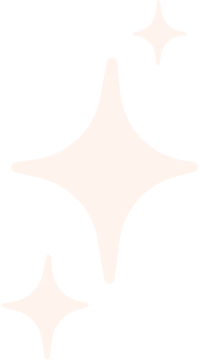 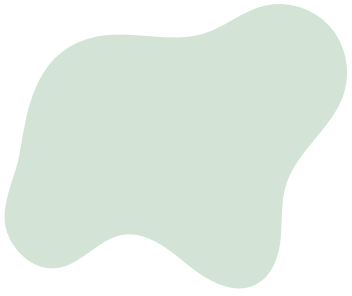 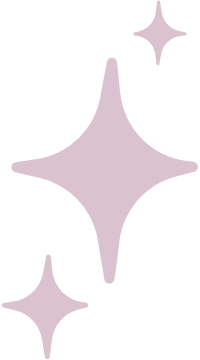 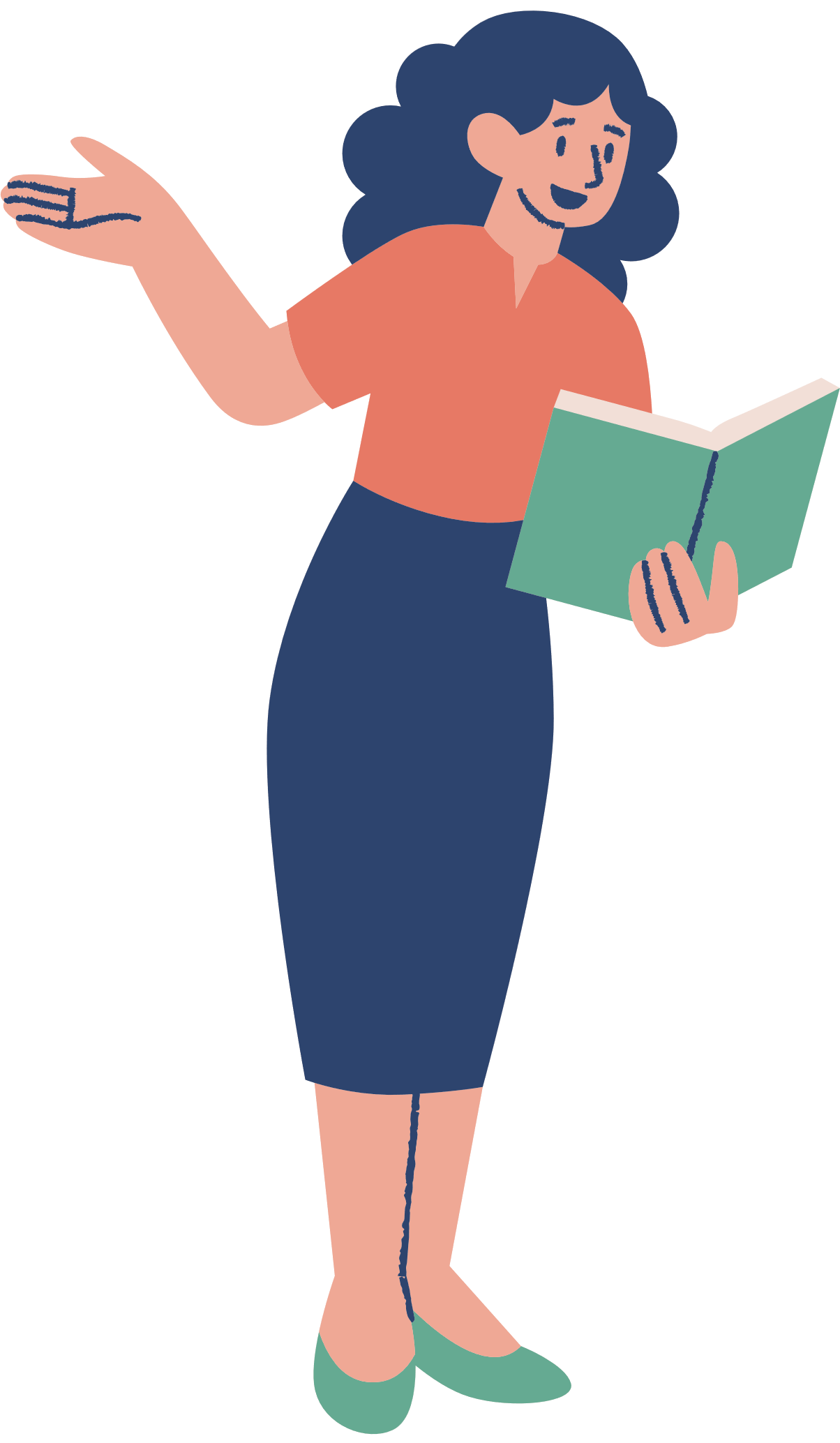 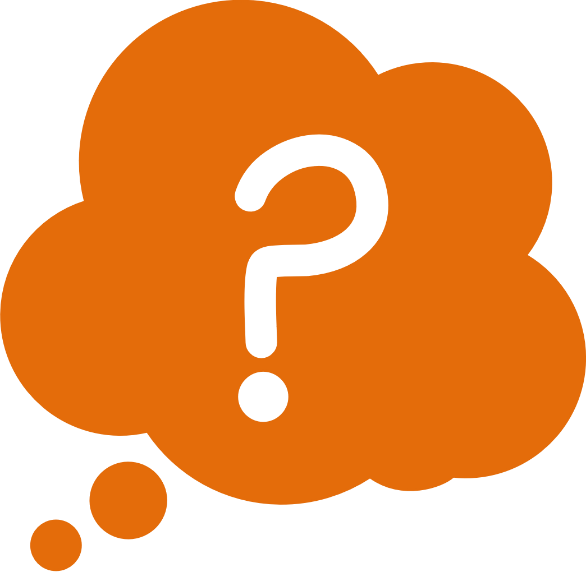 Em có biết những thiết bị phần cứng nào nằm ở trong thân máy không? Hãy kể tên các thiết bị đó.
Những thiết bị phần cứng nằm ở trong thân máy: 
Bộ nguồn máy tính
CPU, RAM (bộ nhớ trong)
Bảng mạch chính
Bộ nhớ ngoài (ổ đĩa cứng)
Quạt tản nhiệt,…
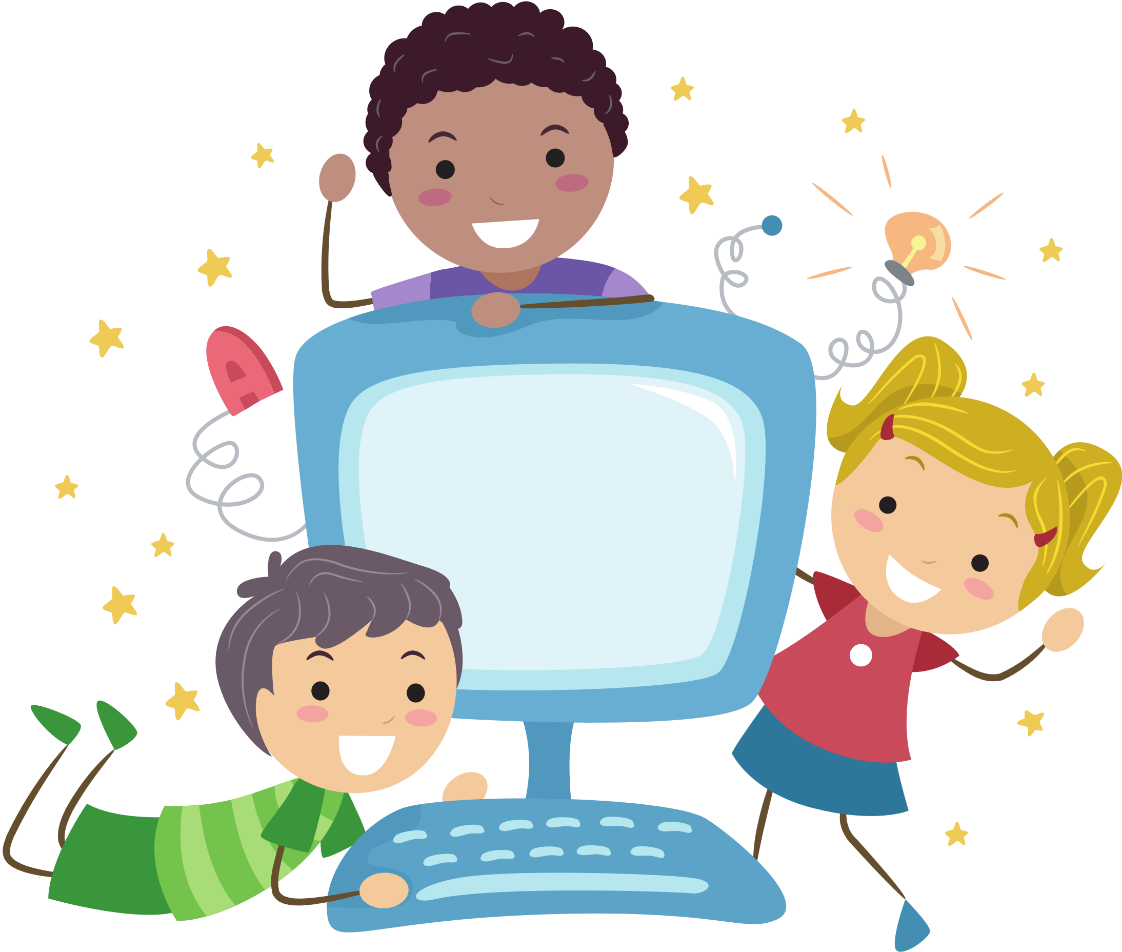 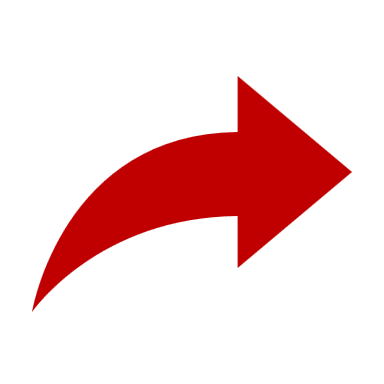 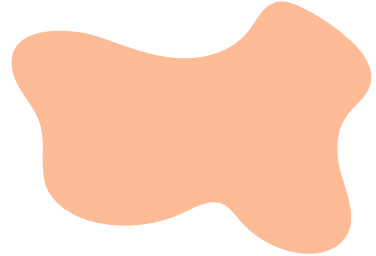 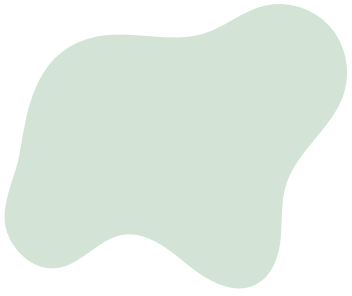 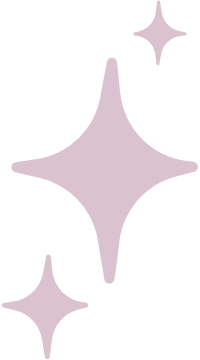 Hình 2 cho biết một số thiết bị phần cứng bên trong thân máy. Em hãy cùng bạn quan sát để biết tên và chức năng của chúng. Sau đó, các em hãy hoàn thành Phiếu bài tập sau:
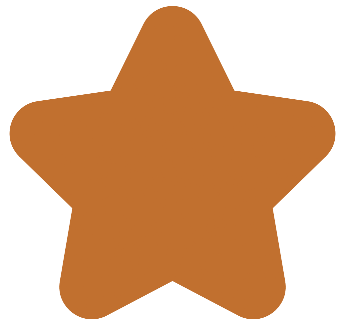 Thảo luận nhóm đôi
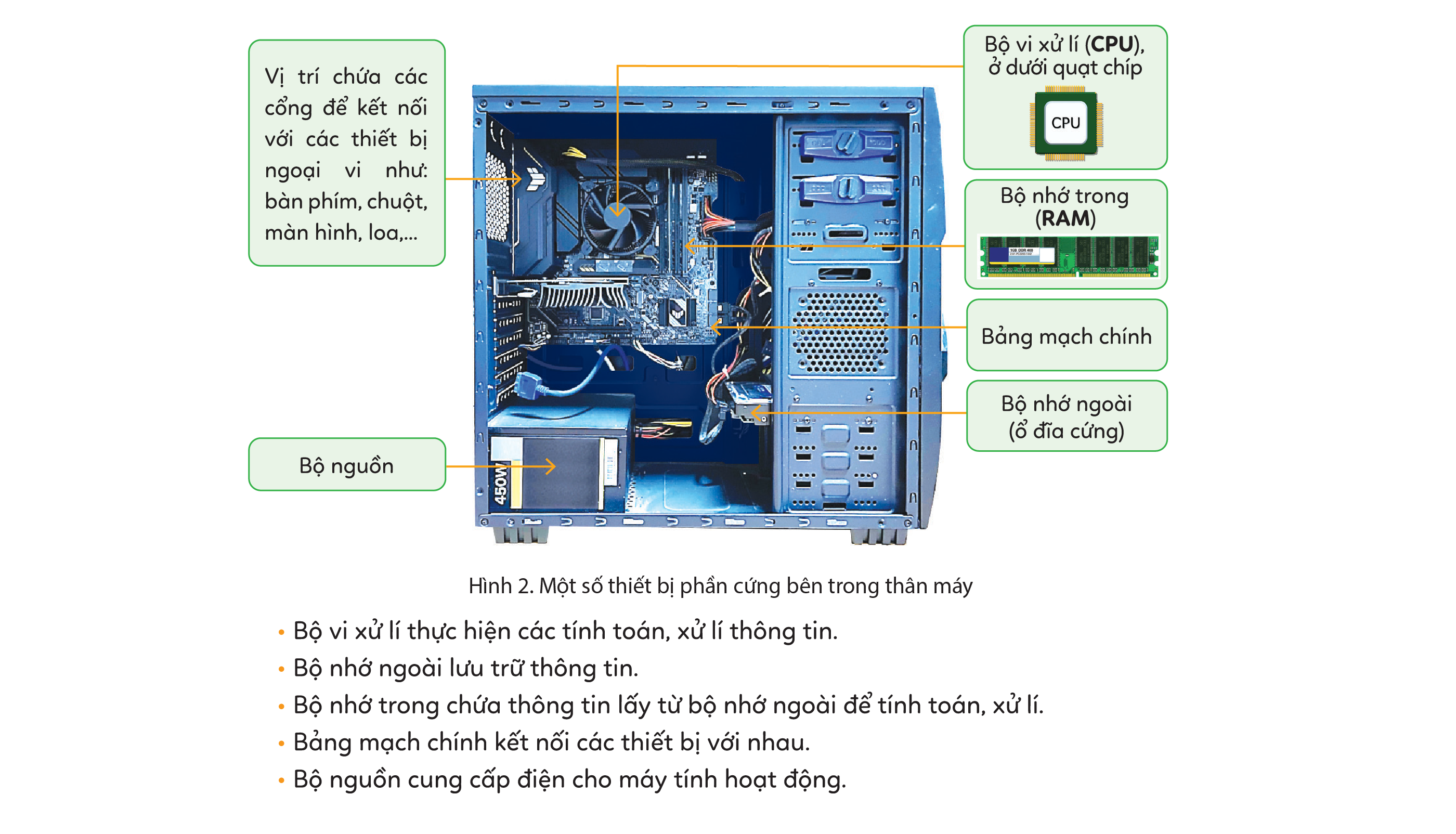 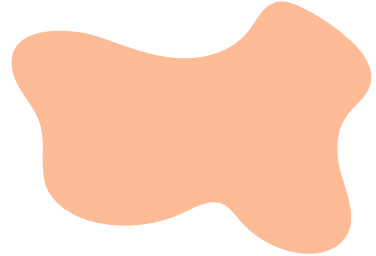 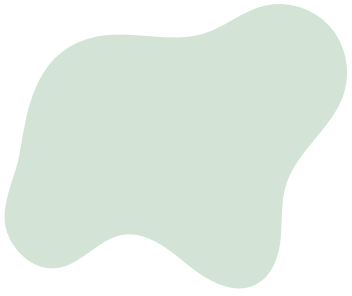 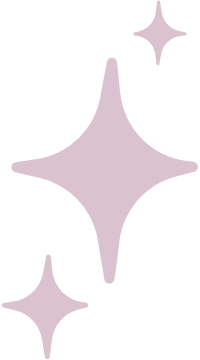 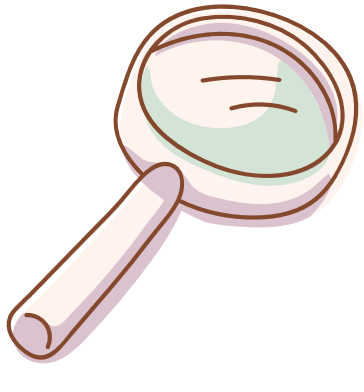 Một số thiết bị phần cứng bên trong thân máy
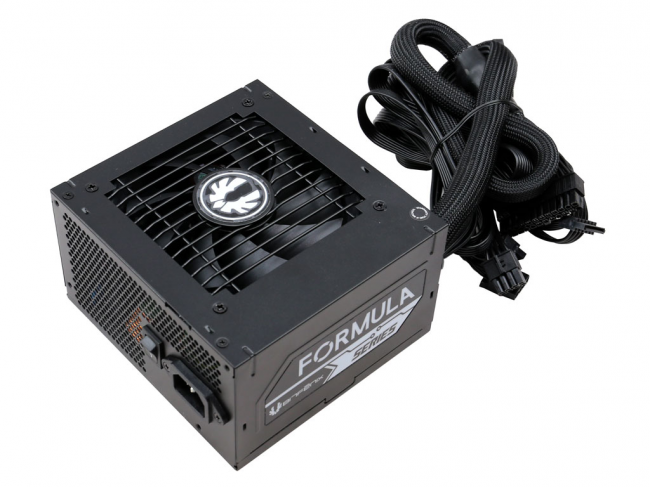 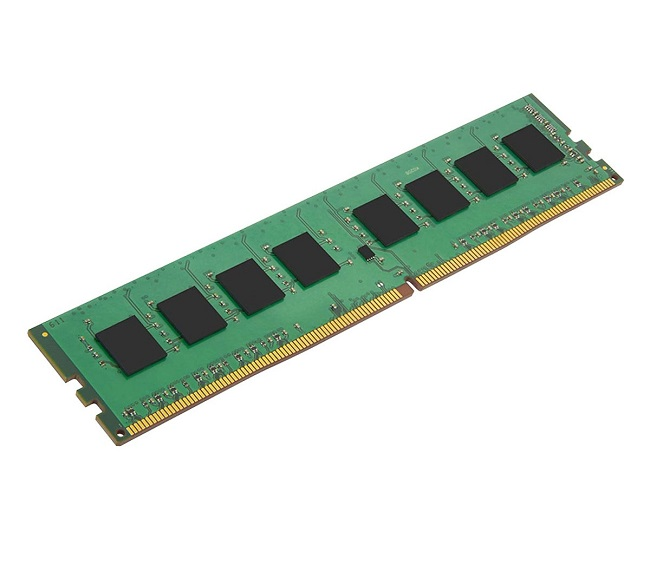 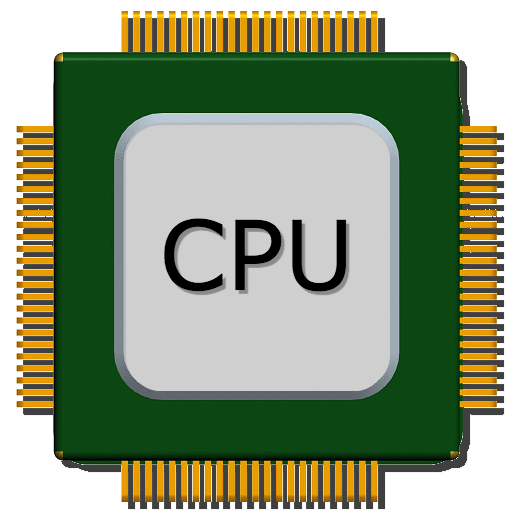 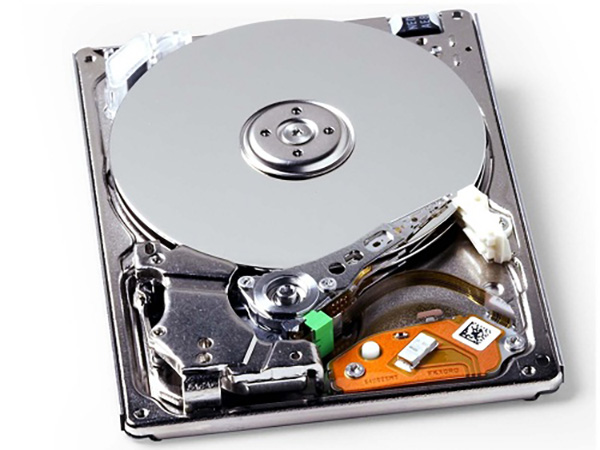 CPU
RAM
Ổ cứng
Bộ nguồn
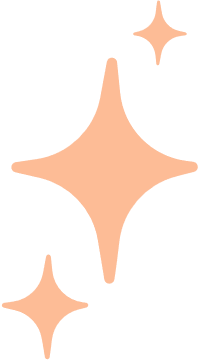 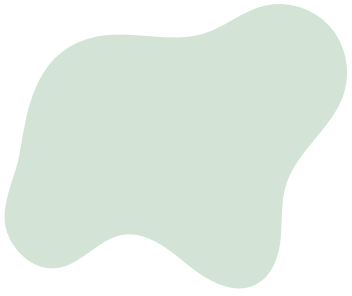 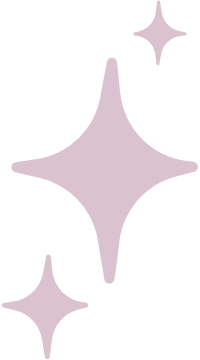 Một số thiết bị phần cứng bên trong thân máy
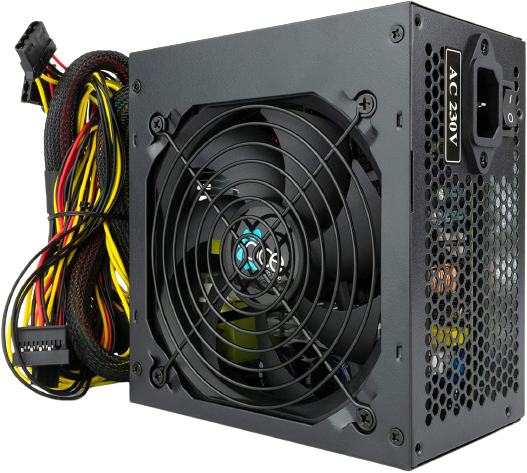 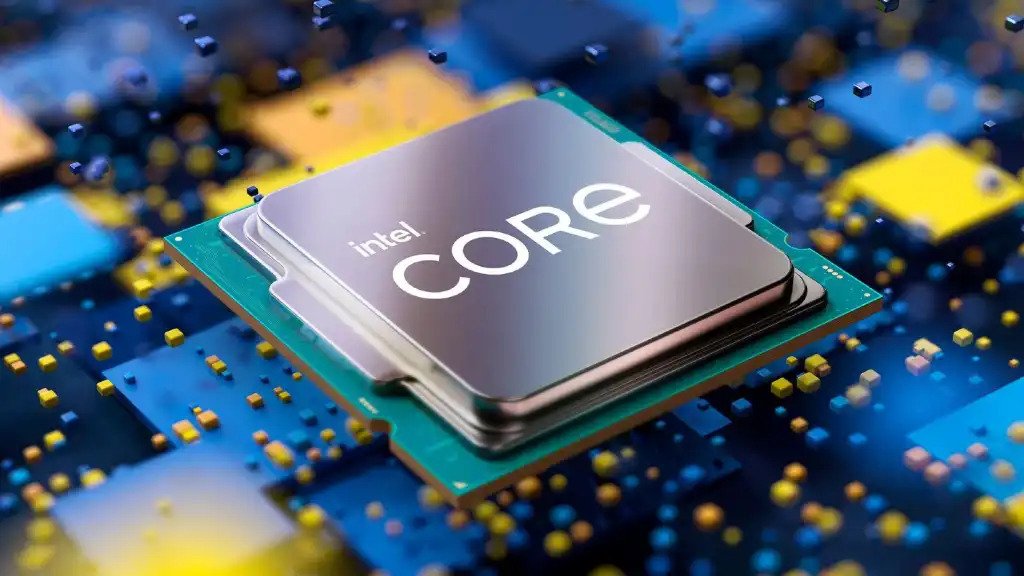 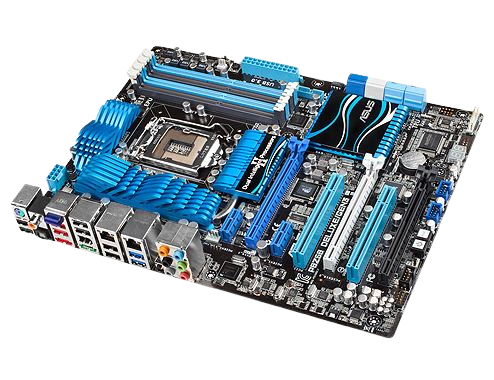 Bộ vi xử lí CPU
Bộ nguồn máy tính
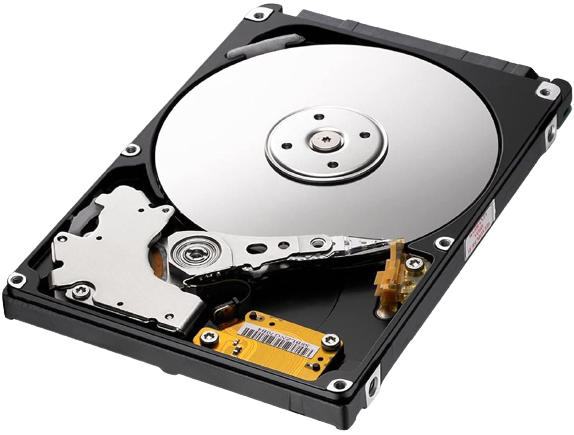 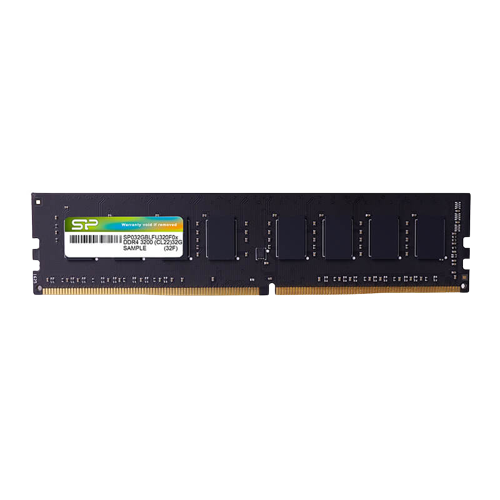 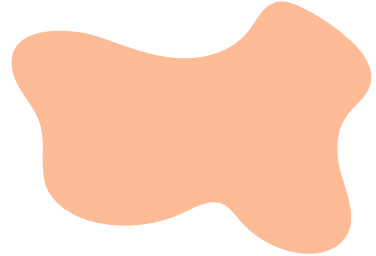 Bộ nhớ trong (RAM)
Bảng mạch chính
Bộ nhớ ngoài (ổ đĩa cứng)
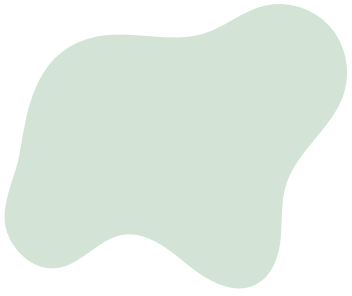 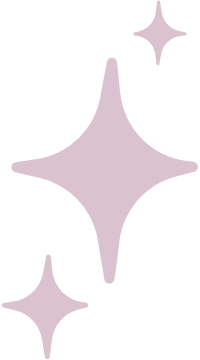 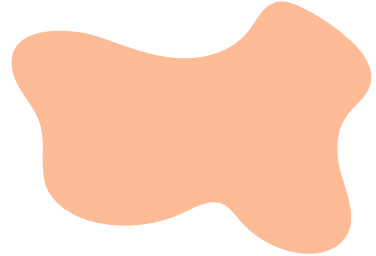 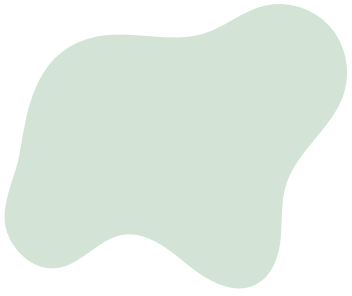 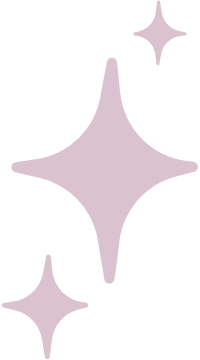 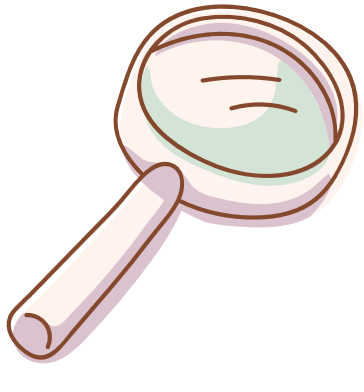 KẾT LUẬN
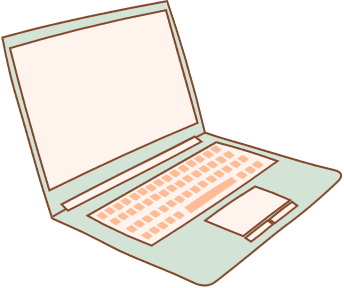 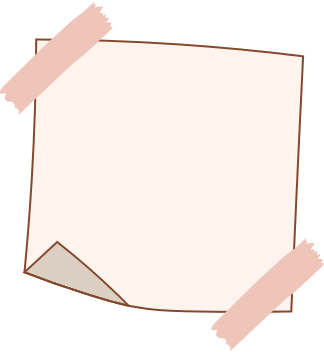 Bên trong thân máy tính có các thiết bị phần cứng giúp máy tính thực hiện các hoạt động xử lí và lưu trữ thông tin.
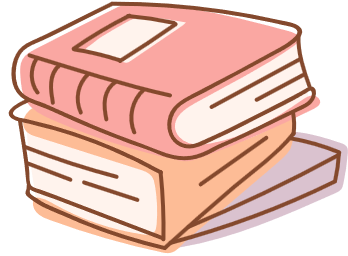 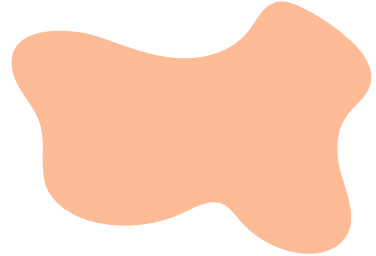 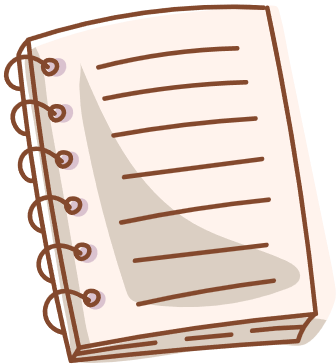 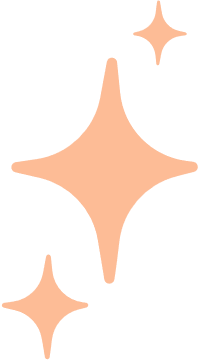 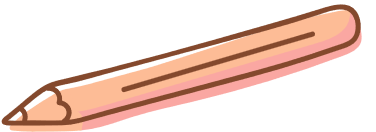 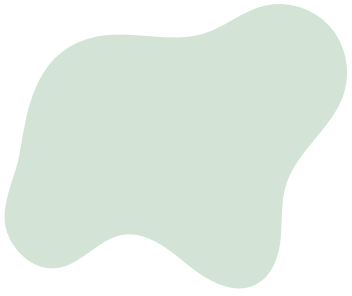 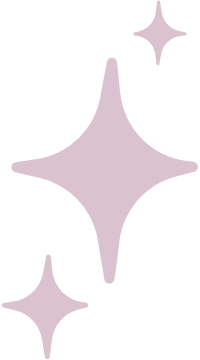 TRÒ CHƠI ĐIỀN VÀO CHỖ TRỐNG
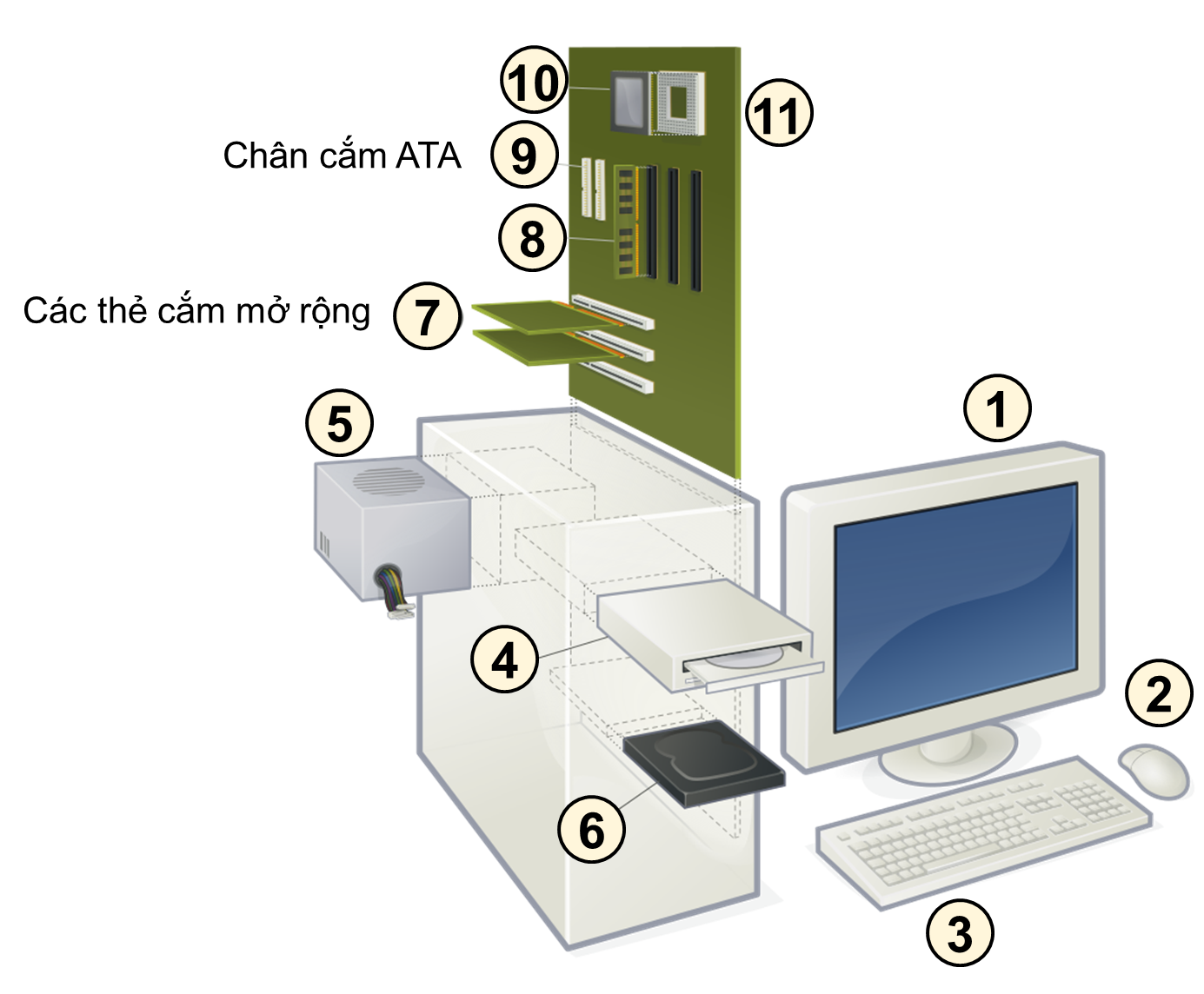 Em và bạn cùng bàn hãy điền tên các thiết bị phần cứng vừa học vào hình sau:
Chân cắm ATA: dùng kết nối giữa máy tính với các ổ đĩa cứng, ổ đĩa quang trong máy.
Các thẻ cắm mở rộng: dùng để cắm các card rời vào máy tính như card màn hình,…
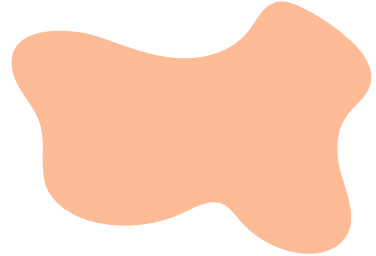 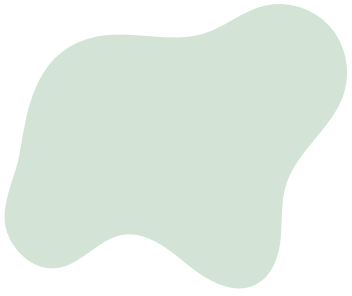 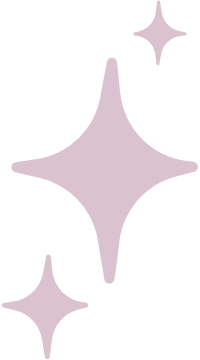 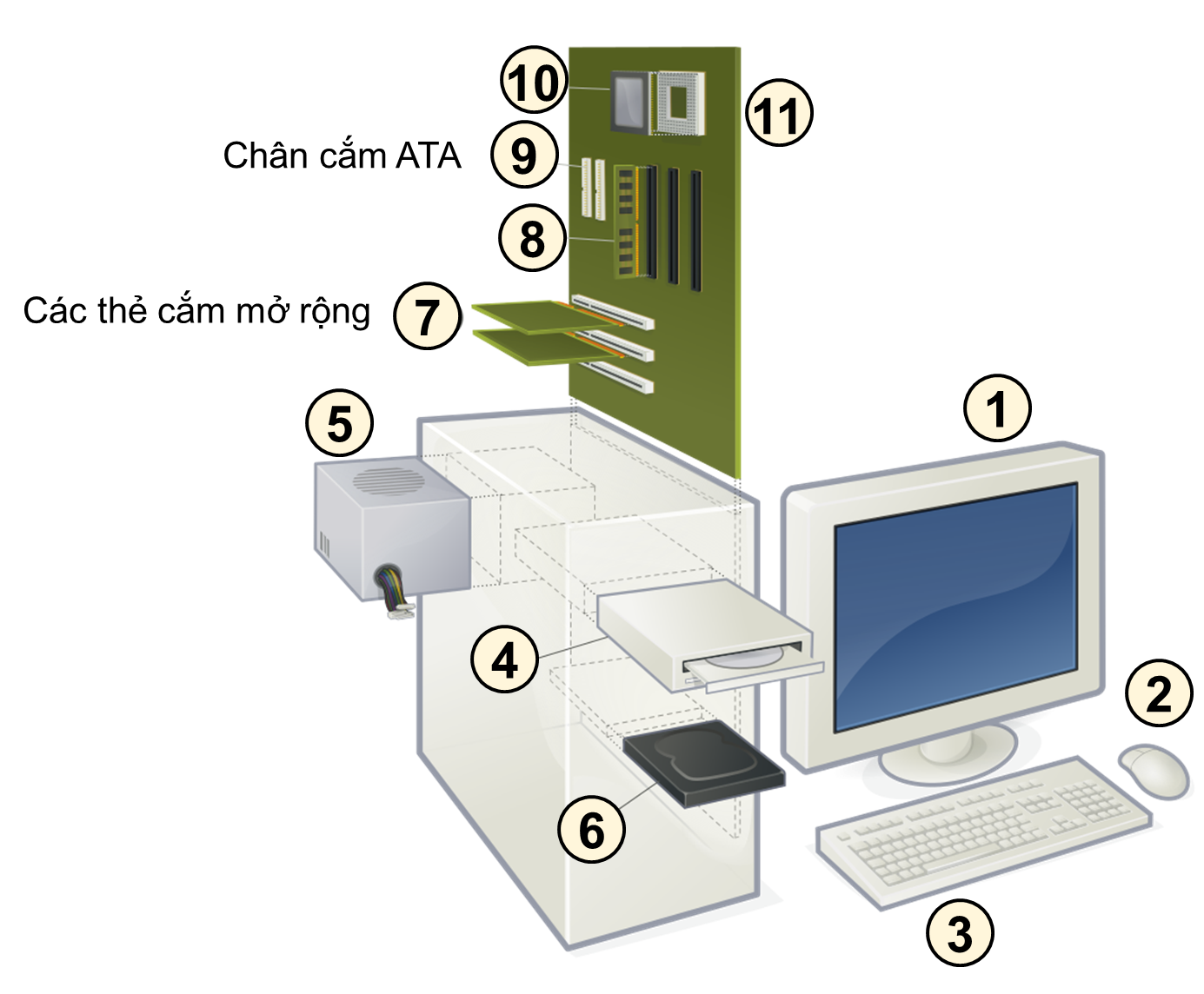 Bộ vi xử lí (CPU)
Bảng mạch chính
Bộ nhớ trong (RAM)
Màn hình
Bộ nguồn
Ổ đĩa quang
Chuột
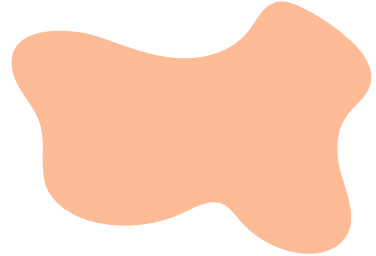 Ổ đĩa cứng
Bàn phím
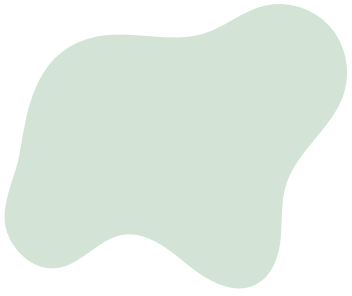 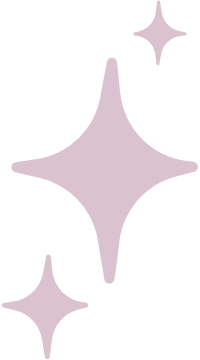 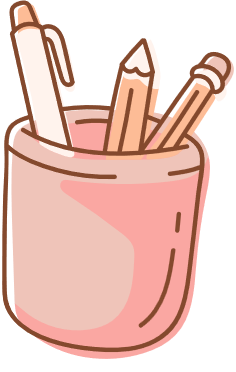 GHI NHỚ
Các thiết bị ngoại vi giúp máy tính nhận thông tin vào, đưa thông tin ra hoặc mở rộng khả năng lưu trữ.
Các thiết bị phần cứng bên trong thân máy giúp máy tính thực hiện các hoạt động xử lí và lưu trữ thông tin.
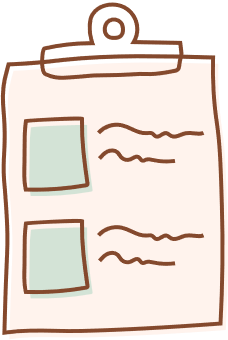 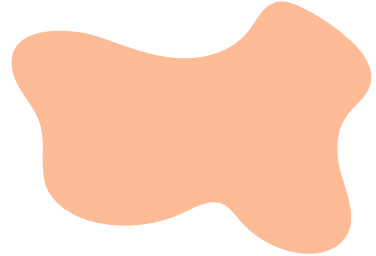 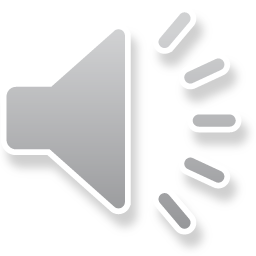 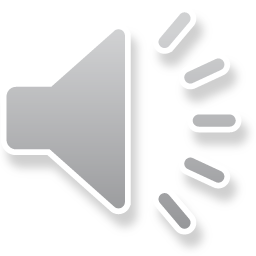 LUYỆN TẬP
Câu 1: Phần cứng là gì?
A. Thiết bị máy tính bên trong và bên ngoài thân máy.
C. Thiết bị máy tính và ứng dụng trong máy tính.
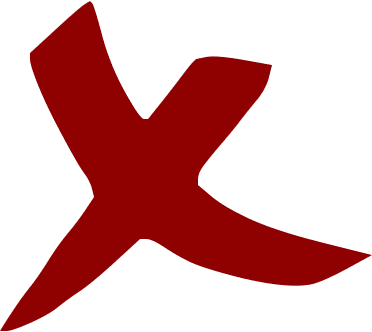 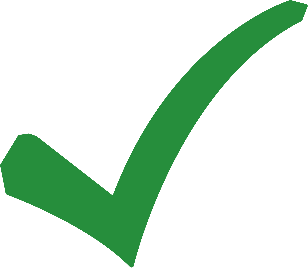 B. Thiết bị bên ngoài máy tính và bộ nguồn điện.
D. Thiết bị bên trong máy tính, màn hình, chuột và bàn phím.
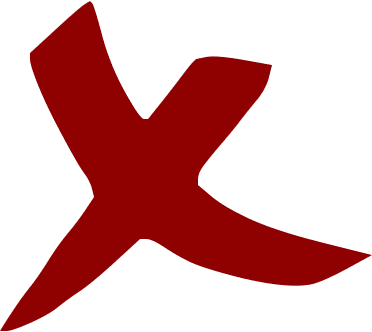 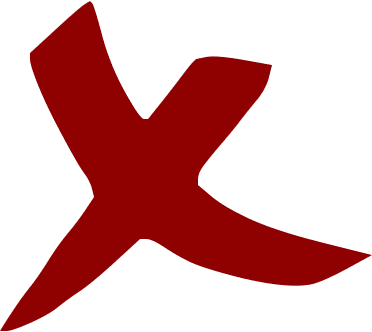 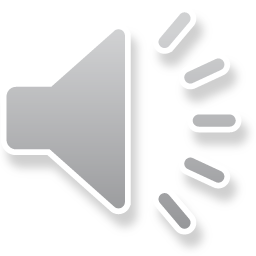 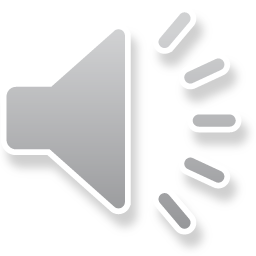 Câu 2. Chức năng của thiết bị nhớ flash với máy tính là gì?
A. Truyền tải hình ảnh, dữ liệu.
C. Phát ra âm thanh.
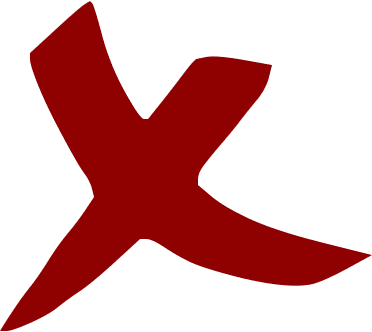 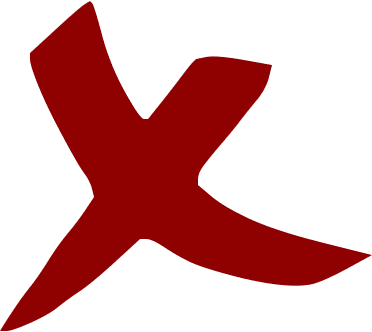 B. Mở rộng khả năng lưu trữ
 thông tin
D. Nhận và gửi thông tin trong mạng máy tính.
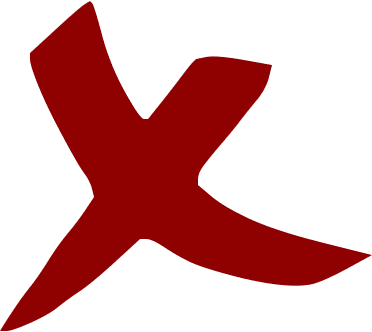 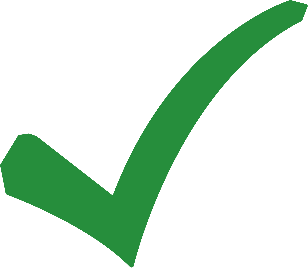 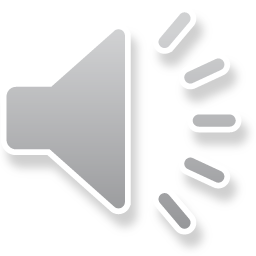 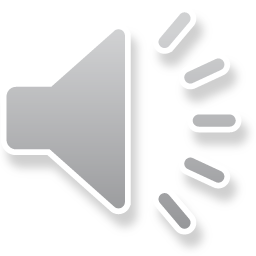 Câu 3. Bộ nhớ trong có chức năng gì?
A. Xử lí thông tin.
C. Chứa thông tin lấy từ bộ nhớ ngoài để tính toán và xử lí.
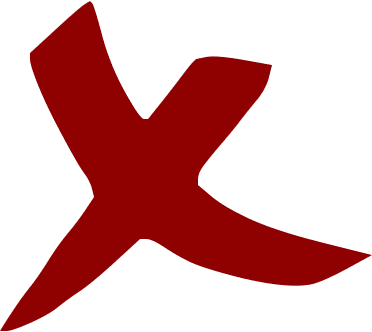 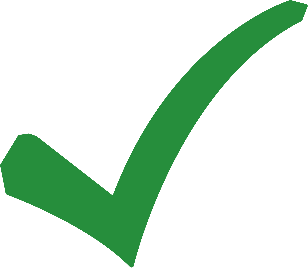 D. Cả ba chức năng trên.
B. Kết nối các thiết bị với nhau.
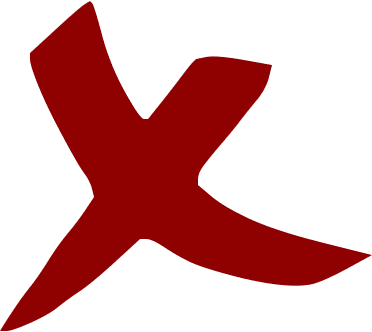 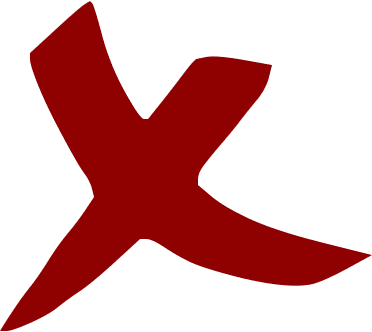 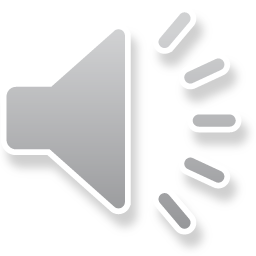 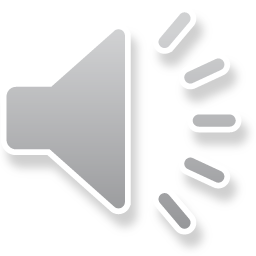 Câu 4. Đây là hình ảnh về phần cứng nào của máy tính?
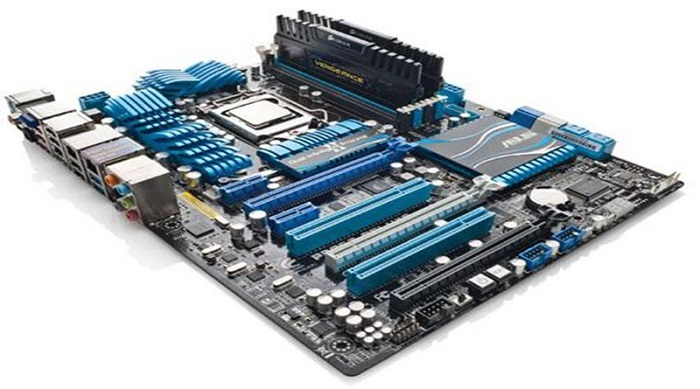 C. Bộ nhớ ngoài.
A. Bộ vi xử lí CPU
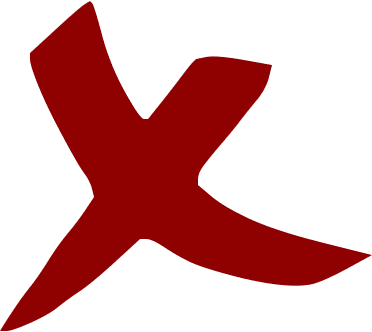 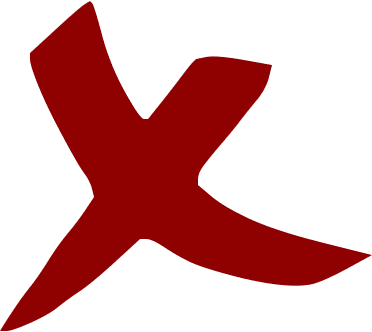 B. Bộ nguồn.
D. Bảng mạch chính.
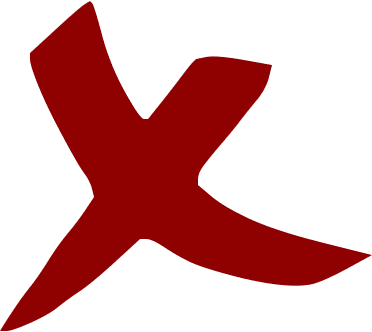 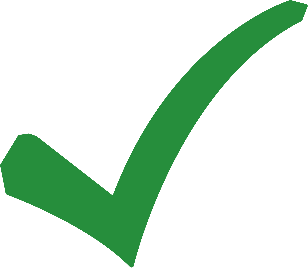 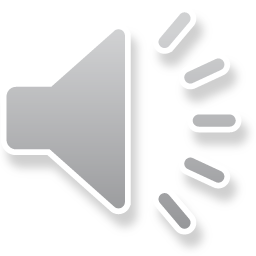 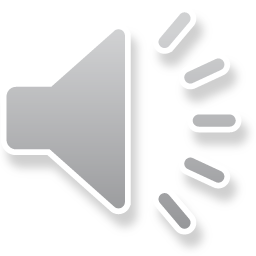 Câu 5. Các thiết bị phần cứng bên ngoài thân máy còn được gọi là:
C. Thiết bị bên ngoài.
A. Thiết bị trung tâm.
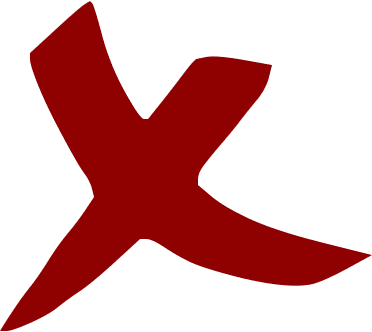 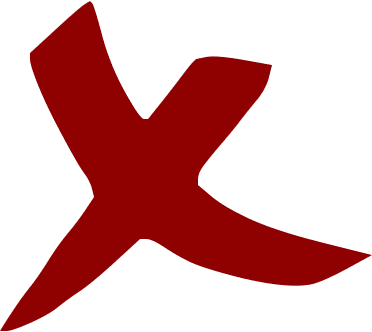 B. Thiết bị ở xa.
D. Thiết bị ngoại vi.
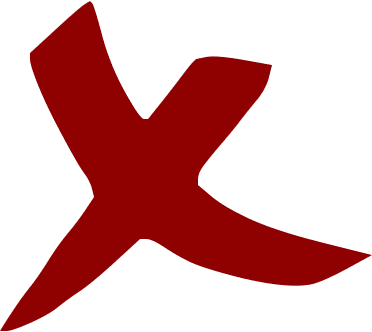 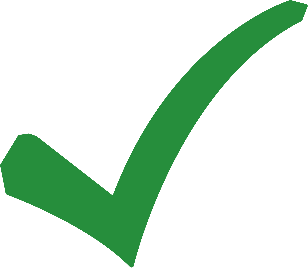 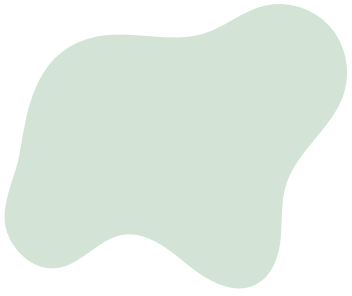 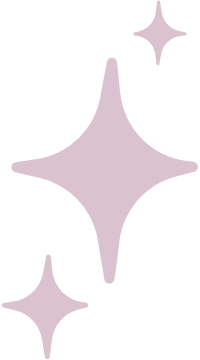 LUYỆN TẬP
Trong các thiết bị phần cứng của máy tính sau đây, những thiết bị nào giúp máy tính thực hiện chức năng đưa thông tin ra: máy in, tai nghe, máy chiếu, bàn phím, chuột?
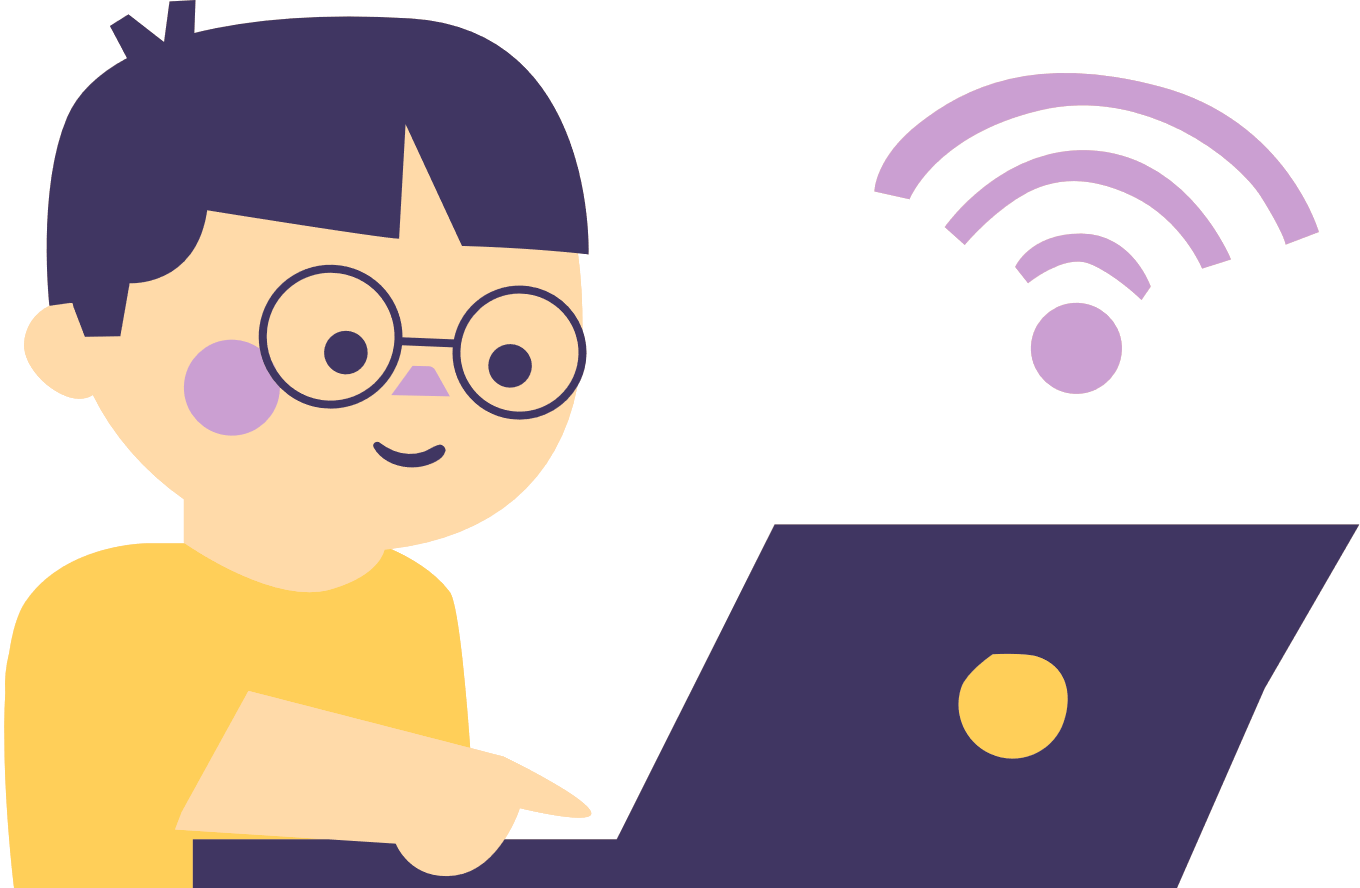 Các thiết bị thực hiện chức năng đưa thông tin ra: máy in, tai nghe, máy chiếu.
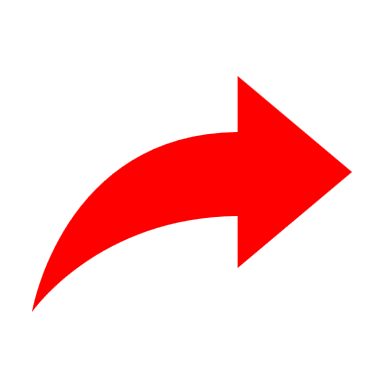 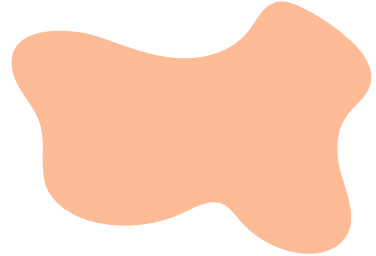 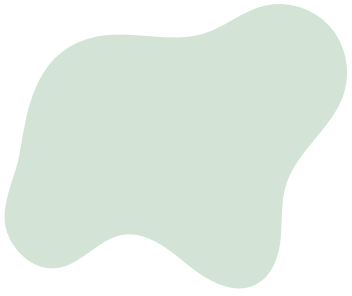 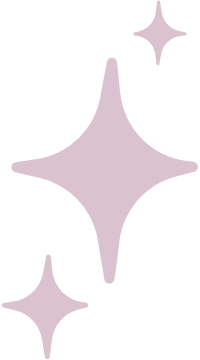 VẬN DỤNG
Em hãy nêu tên và chức năng của các thiết bị ngoại vi mà em đã từng nhìn thấy:
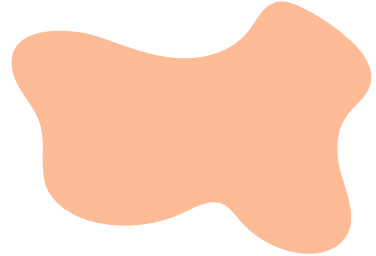 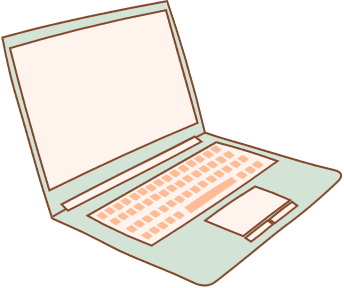 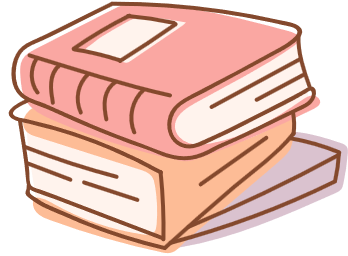 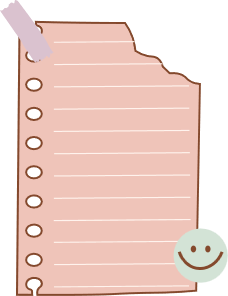 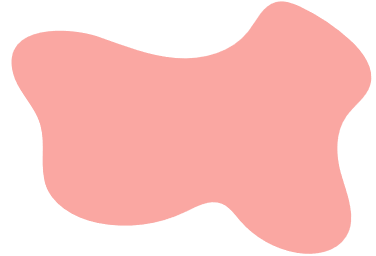 HƯỚNG DẪN VỀ NHÀ
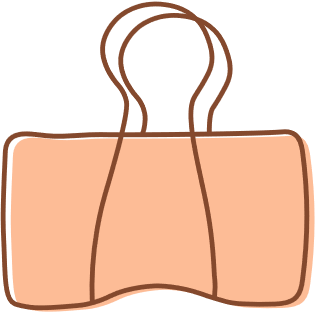 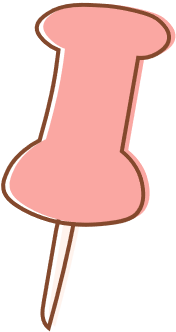 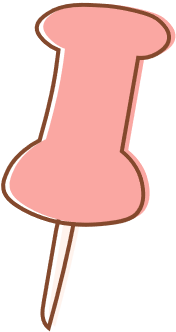 Hoàn thành bài tập trong VBT Tin học 4.
Ôn lại các kiến thức đã học ở Bài 1.
Đọc và chuẩn bị trước Bài 2: Phần mềm máy tính.
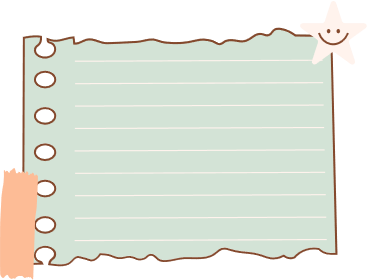 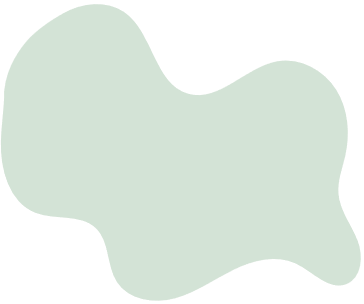 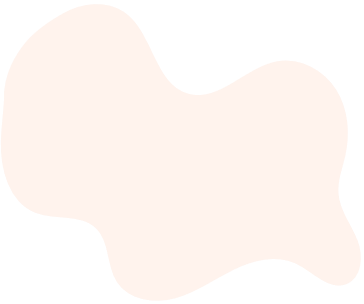 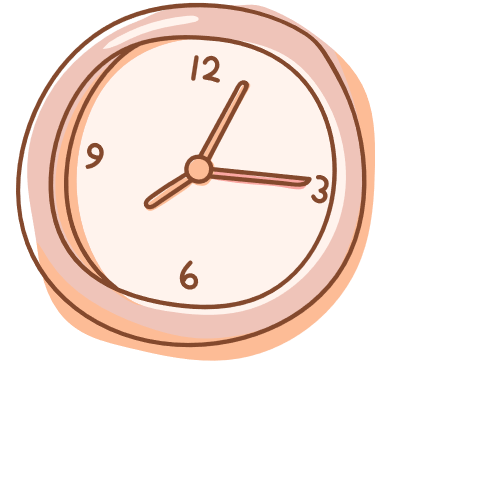 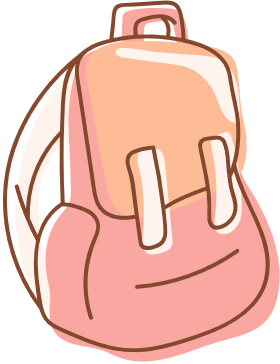 CẢM ƠN CÁC EM ĐÃ CHÚ Ý LẮNG NGHE BÀI GIẢNG!
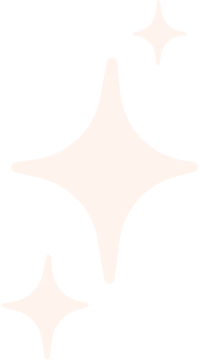 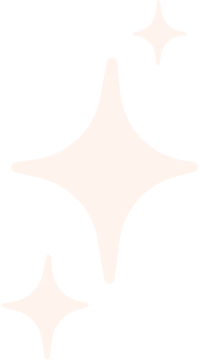 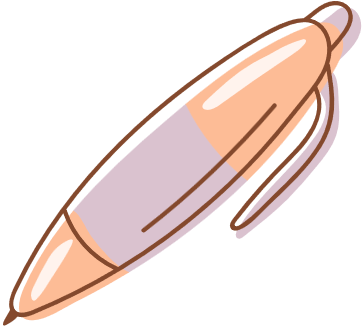 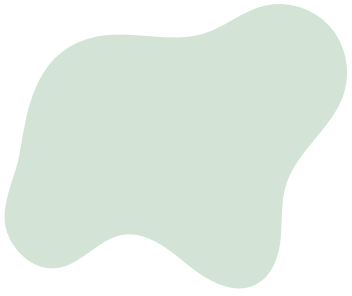 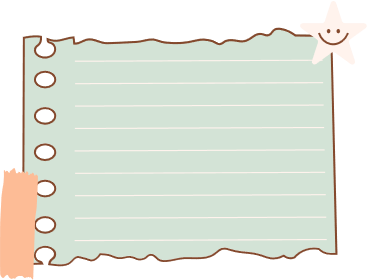